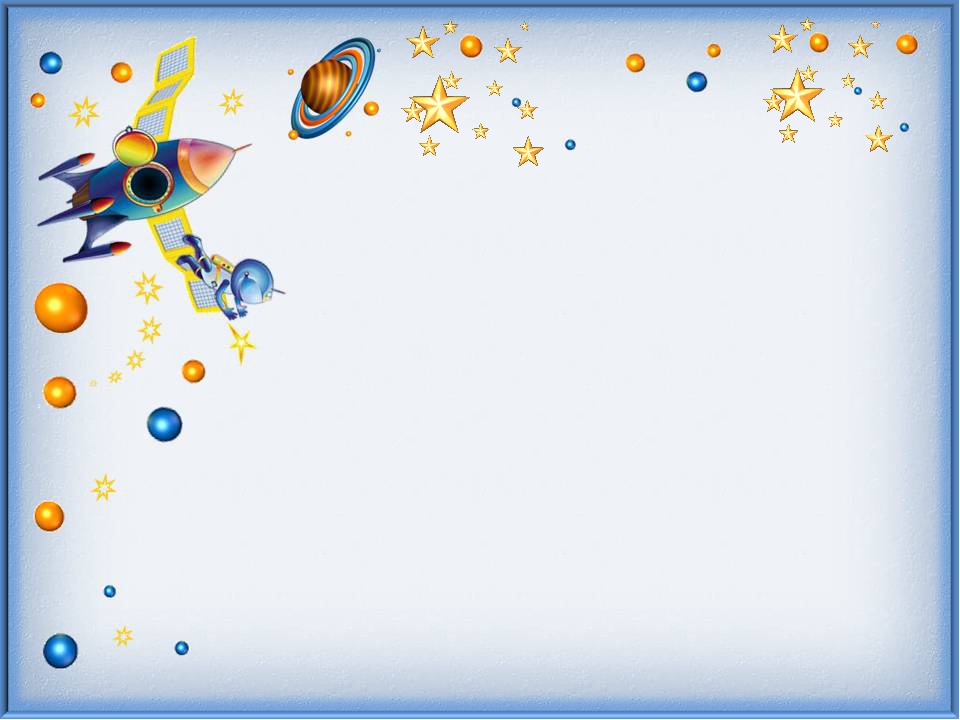 Образовательный проект «Азбука космоса»
Подготовила: 
педагог дополнительного 
образования
Бижанова Э.М.
Цель проекта:
. Формирование у детей старшего дошкольного возраста представлений о космическом пространстве, освоении космоса людьми.
Задачи проекта:
Формировать и расширять представления детей о истории развития космонавтики;
Формировать первоначальные представления о космосе, солнечной системе, планетах, разнообразие космического пространства и т.д.;
Формировать знания детей о людях, открывшим человечеству космос;
Способствовать формирование у детей интереса к космосу и его познанию;
Развивать творческие способности дошкольников в различных видах деятельности;
Развивать умения анализировать, рассуждать, обобщать, сравнивать, сопоставлять, делать выводы;
Воспитывать уважение к людям, что человечеству открыли «окно» в космос;
Воспитывать любовь к своей стране, чувства патриотизма и гордости за страну.
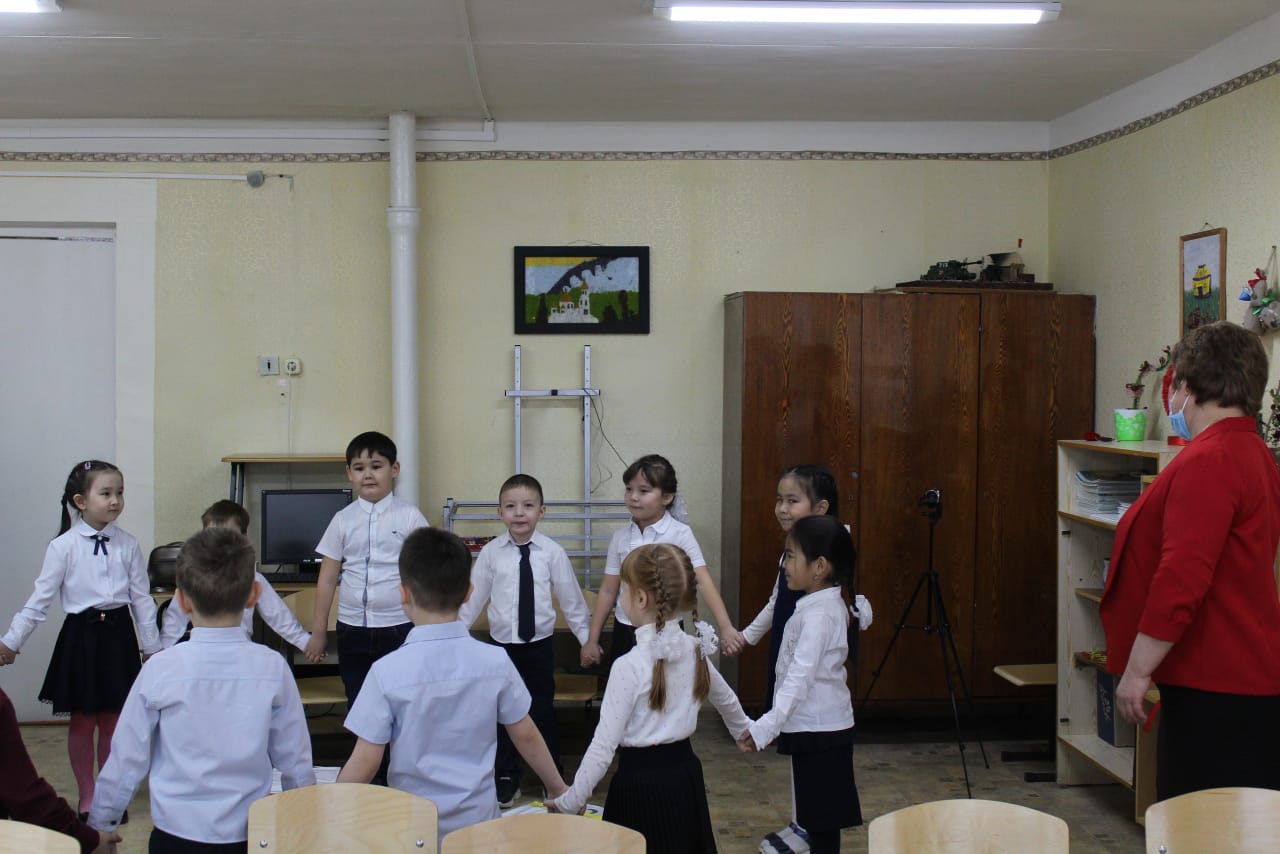 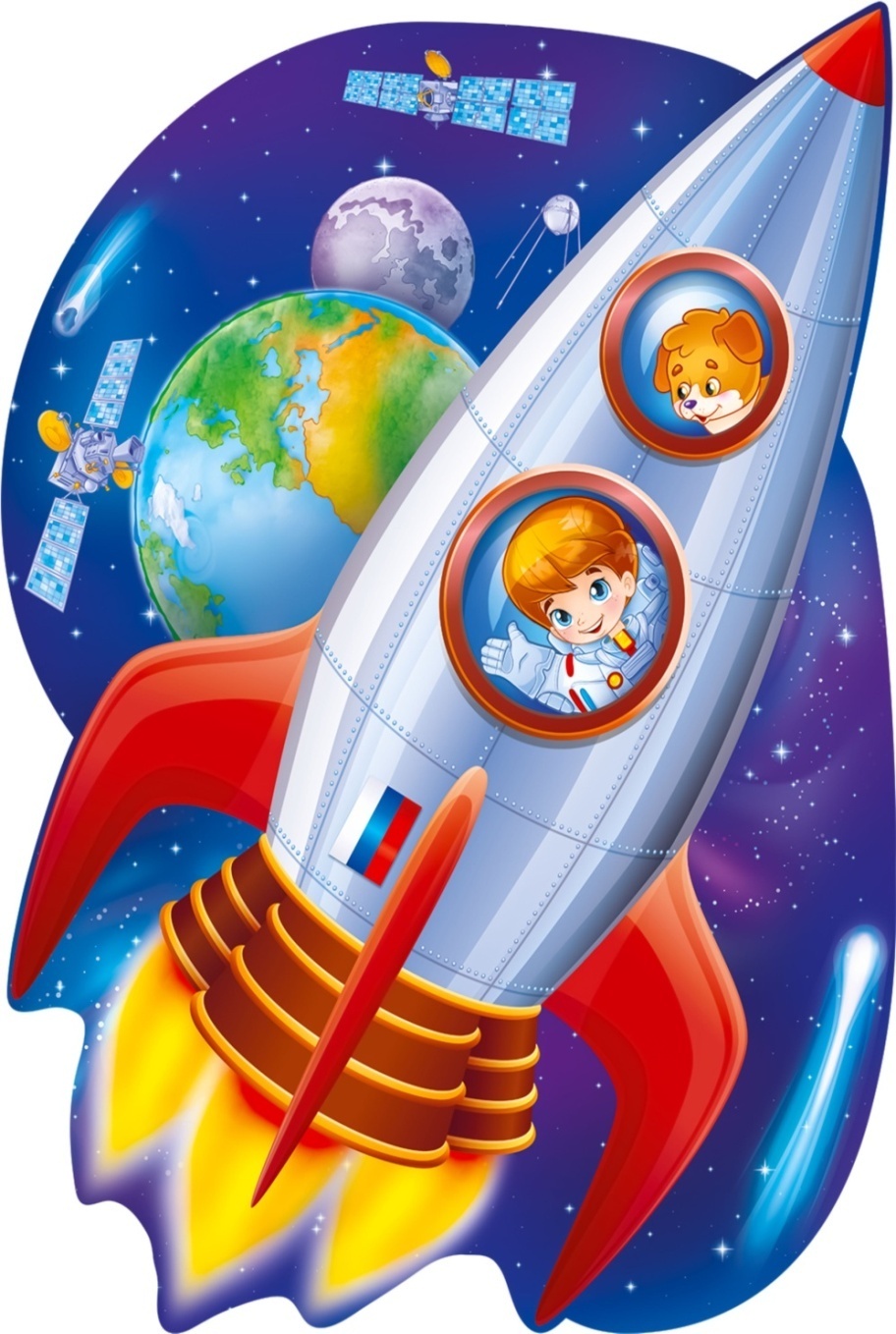 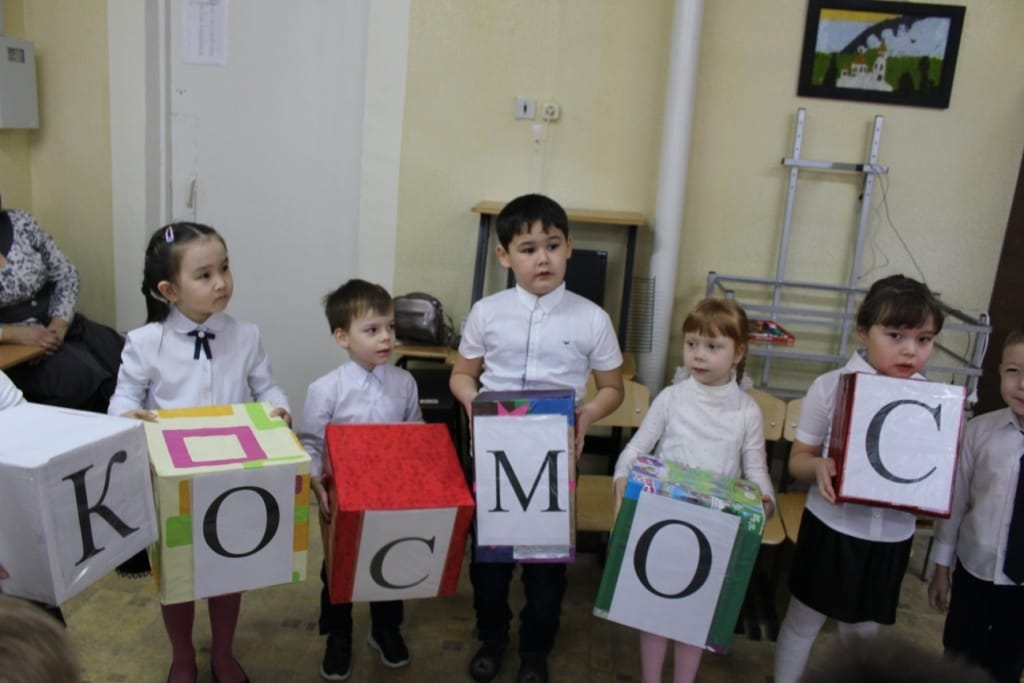 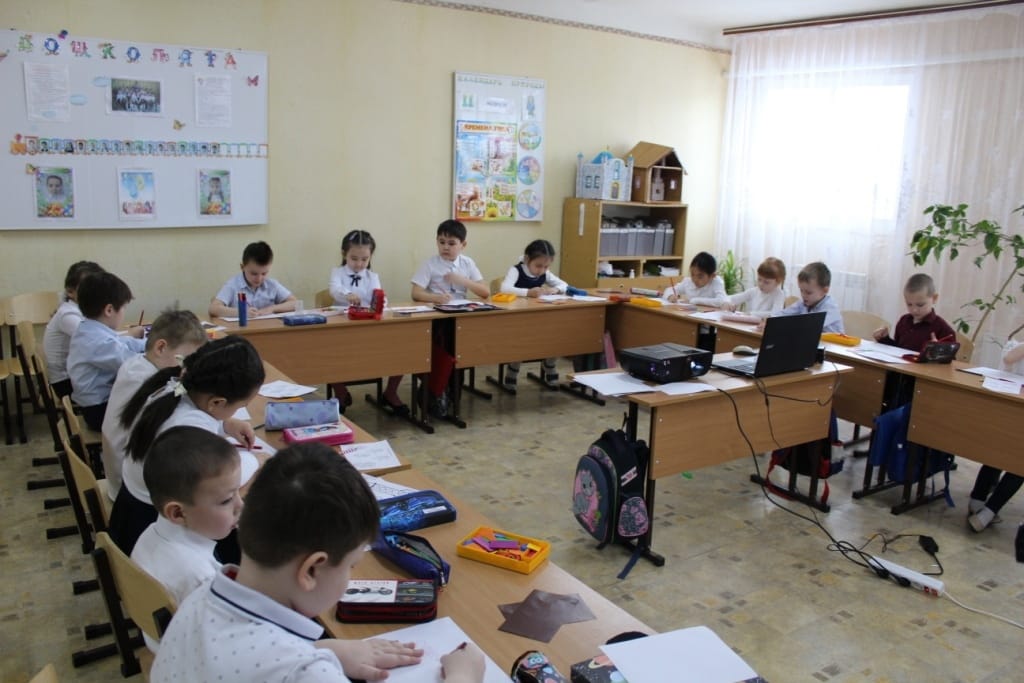 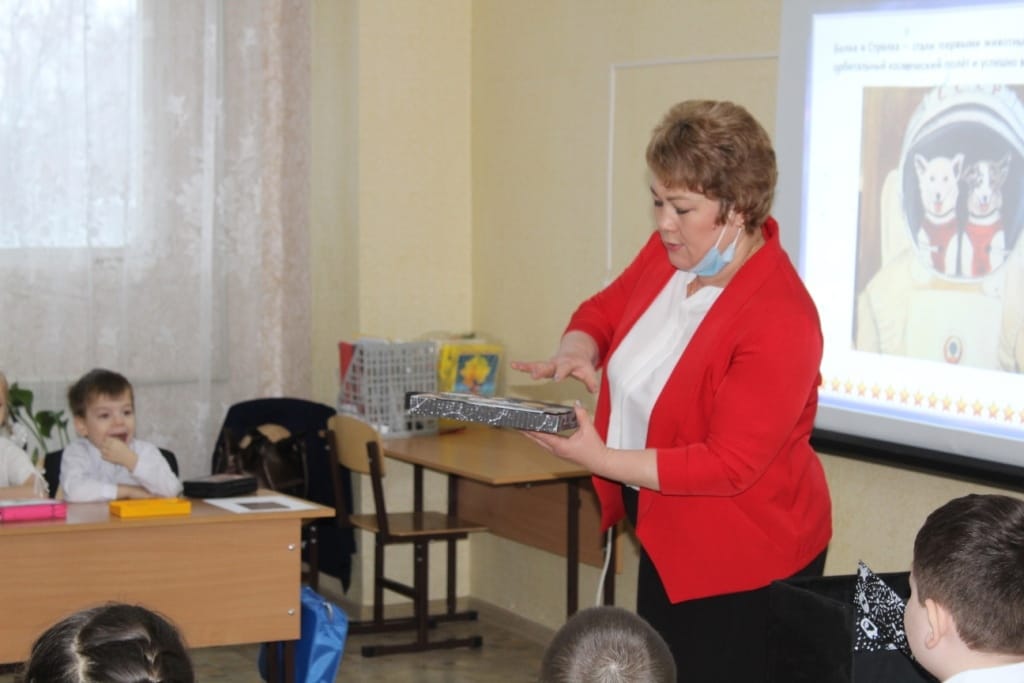 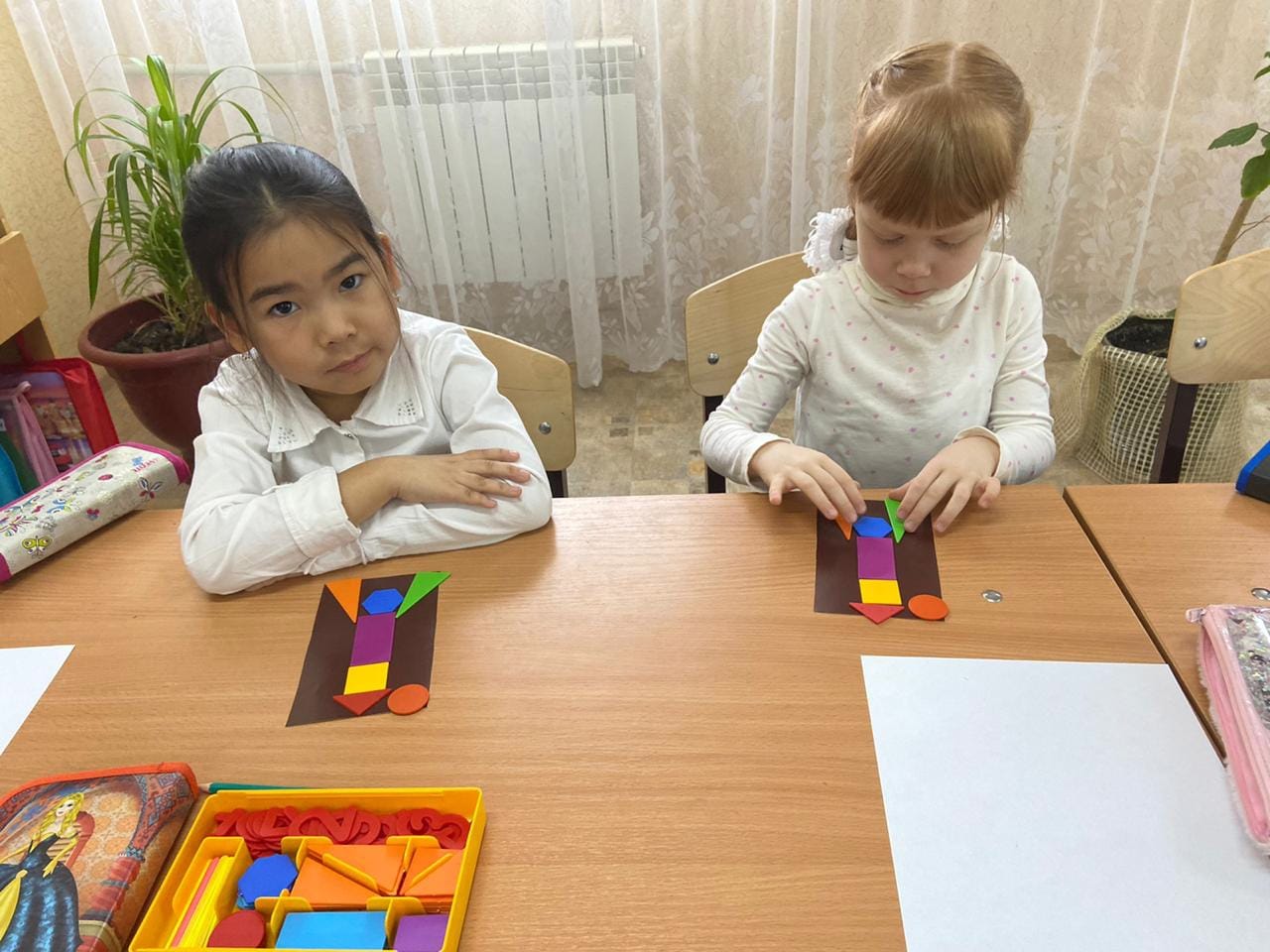 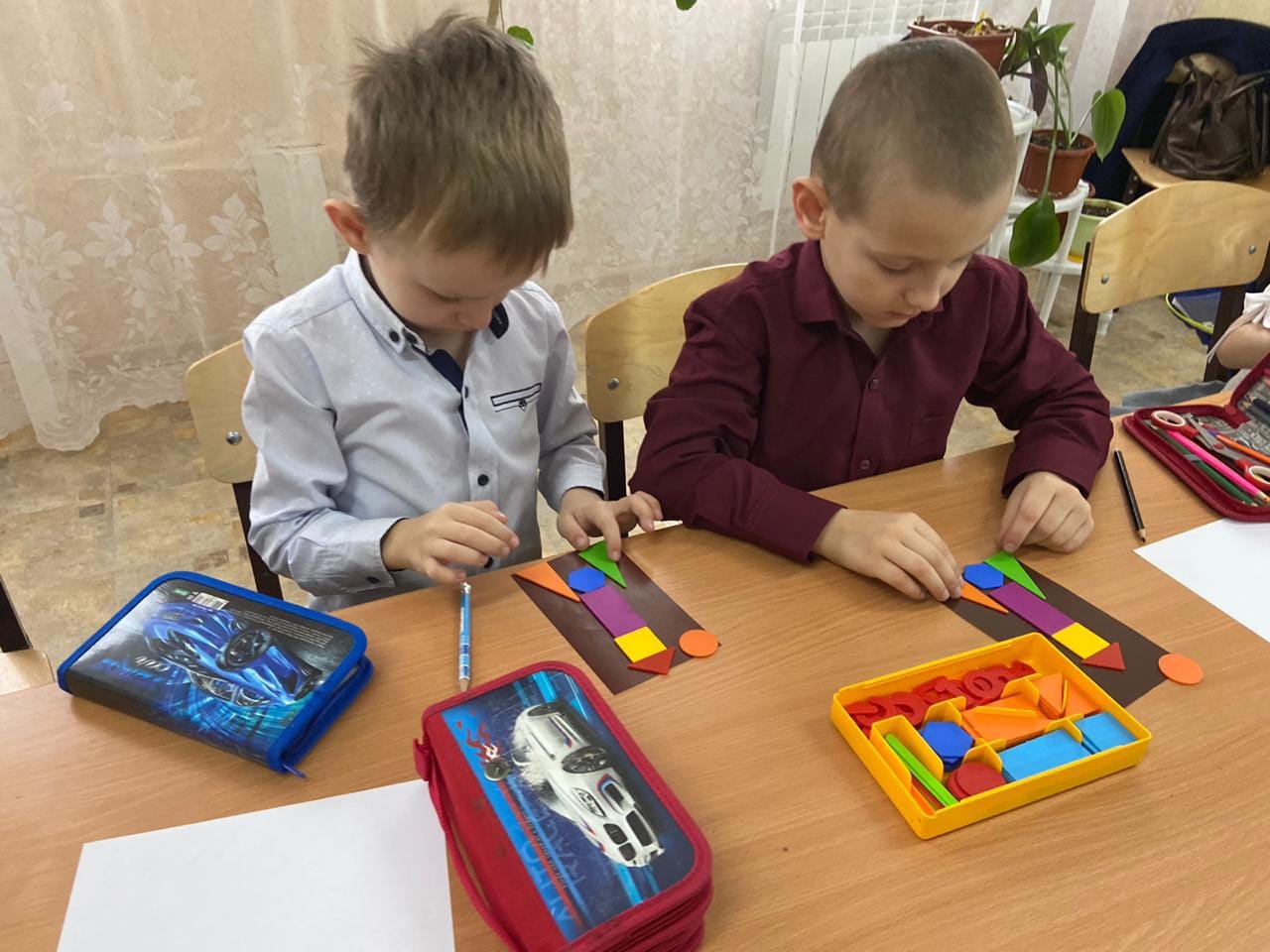 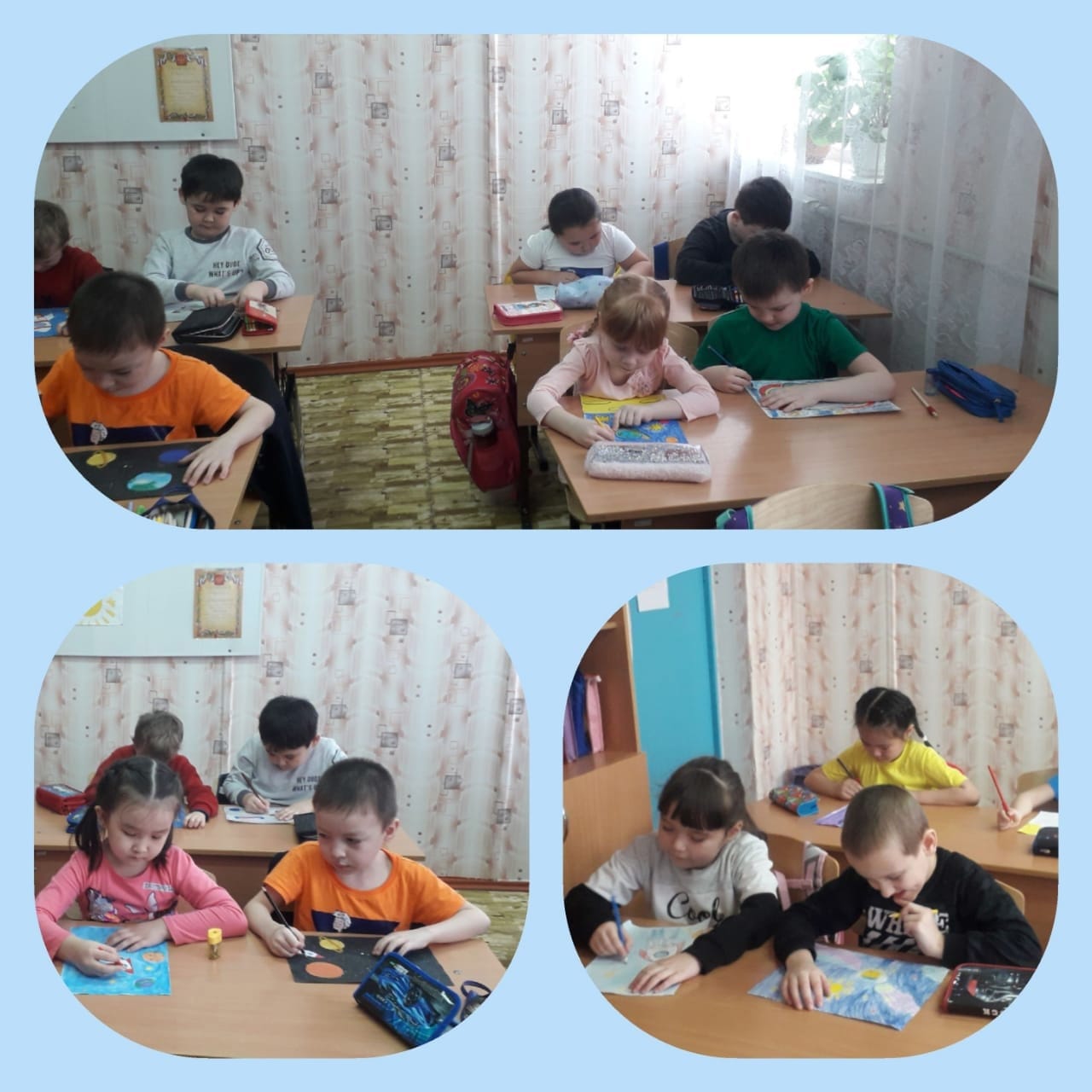 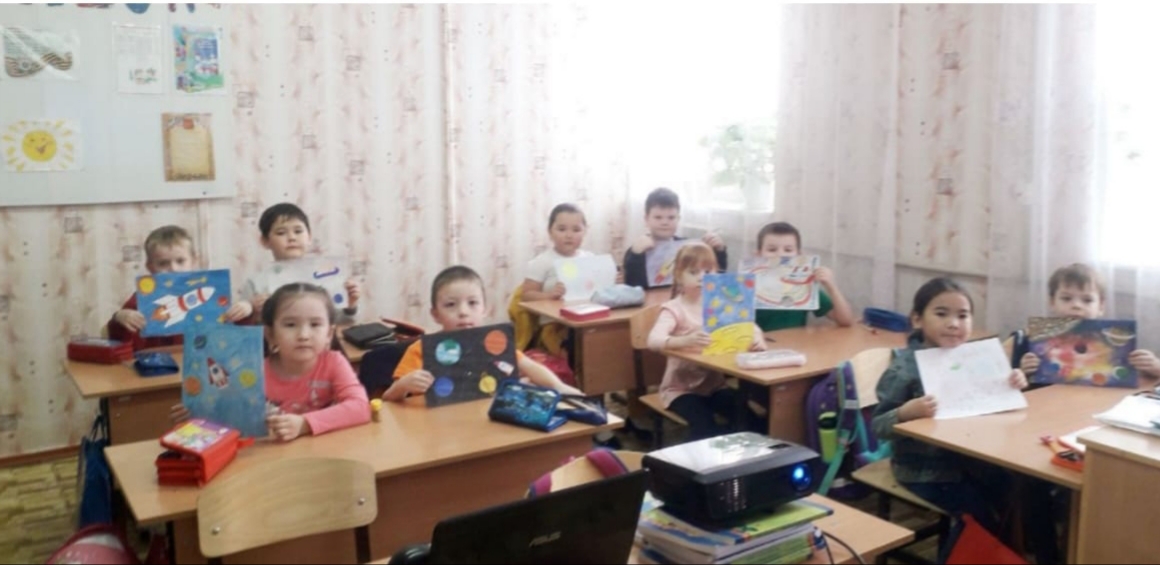 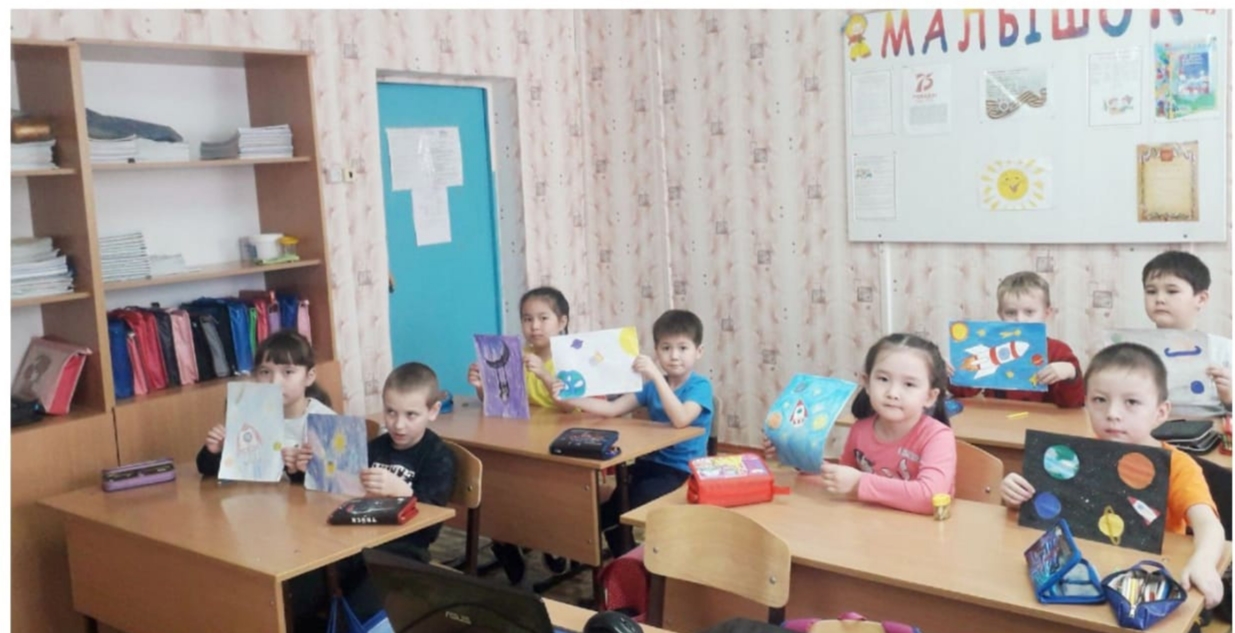 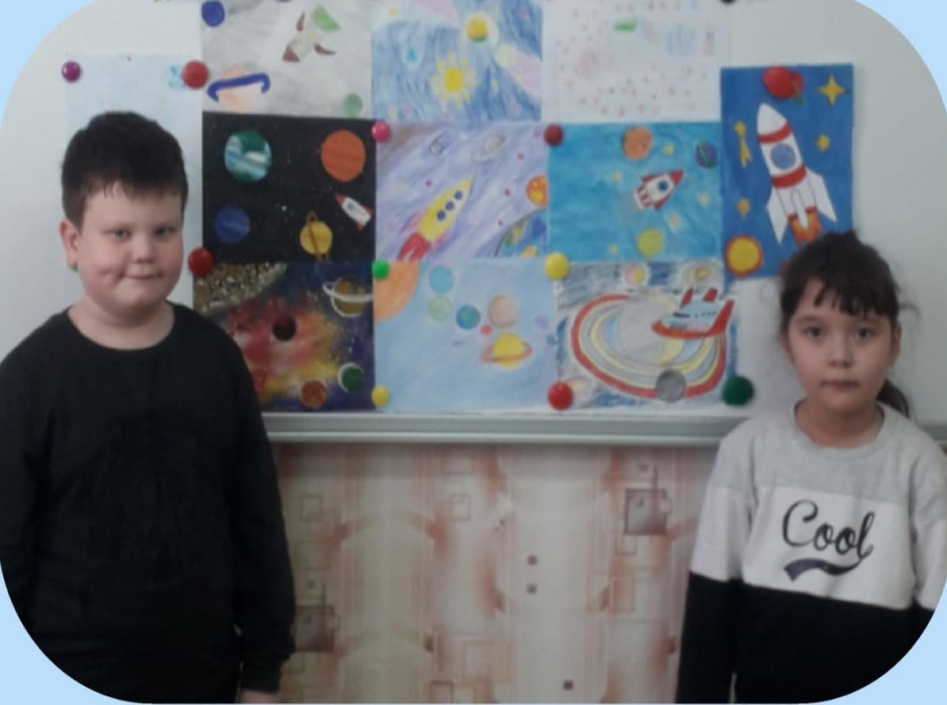 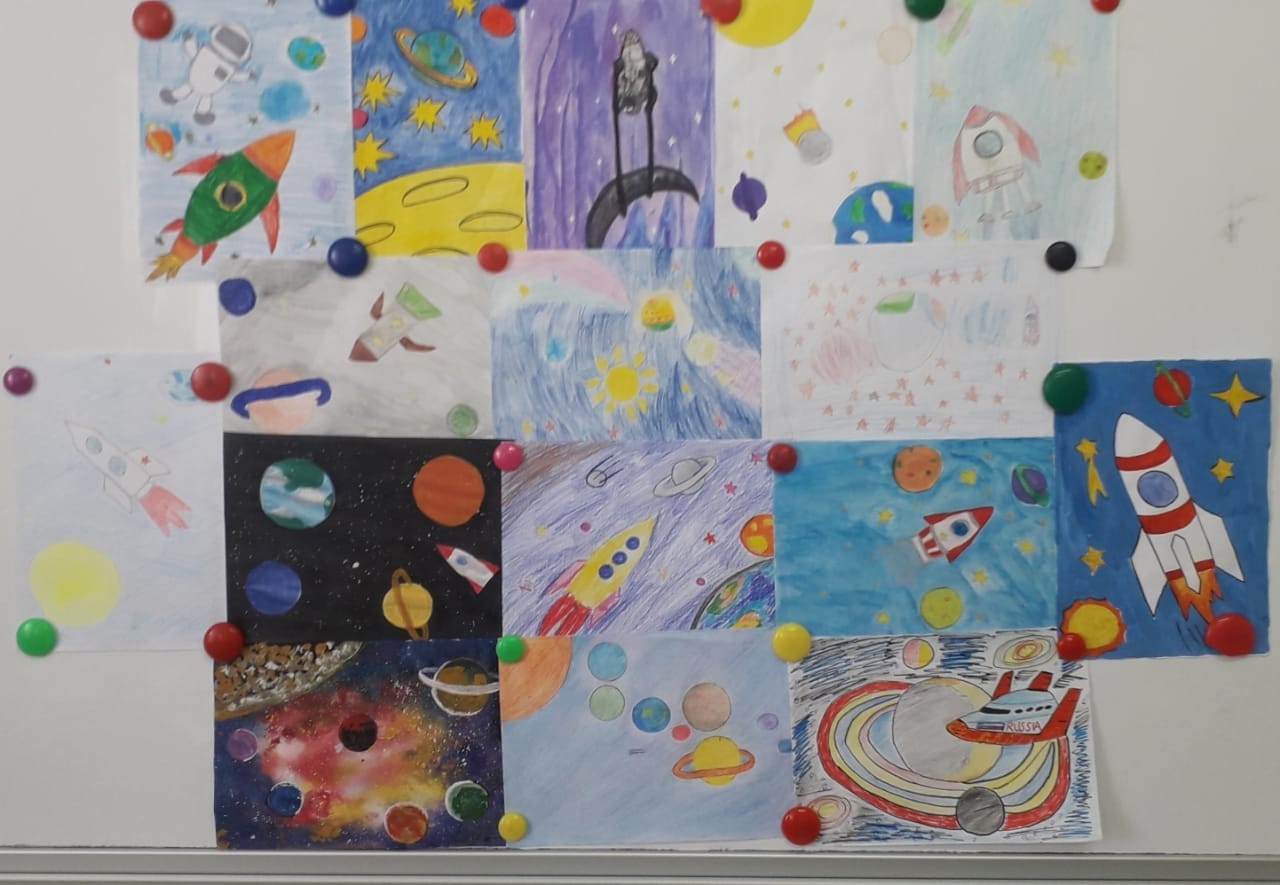 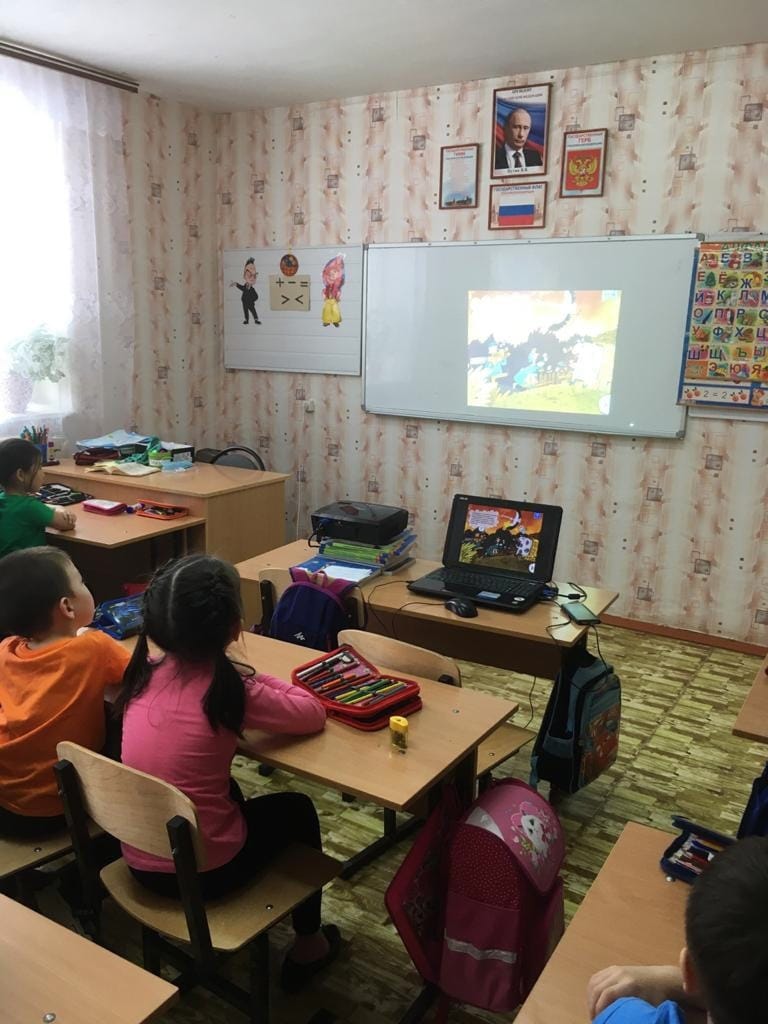 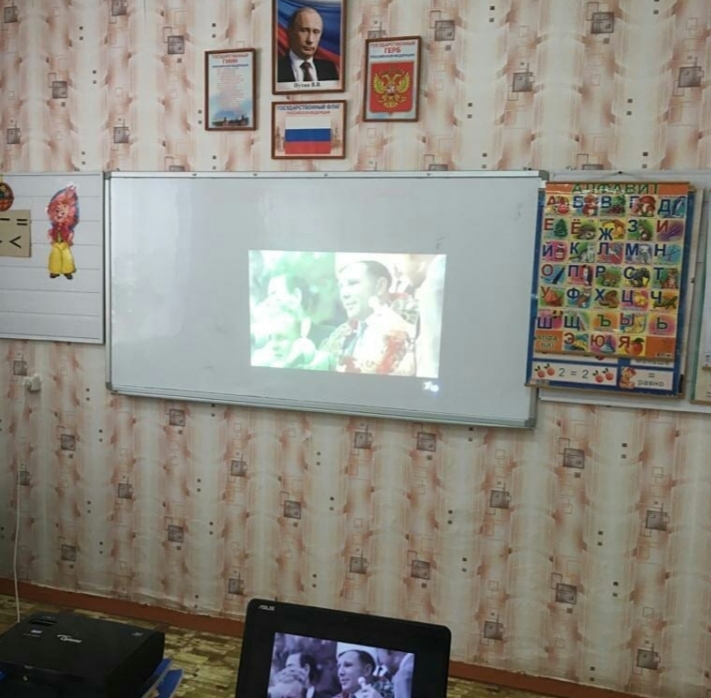 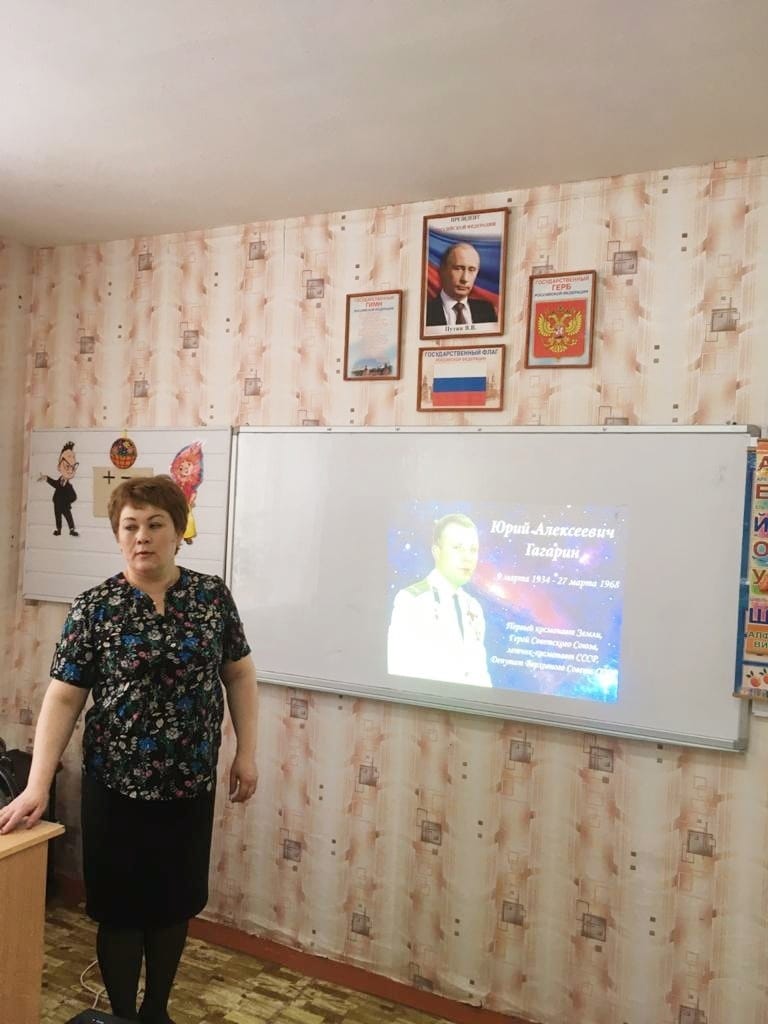 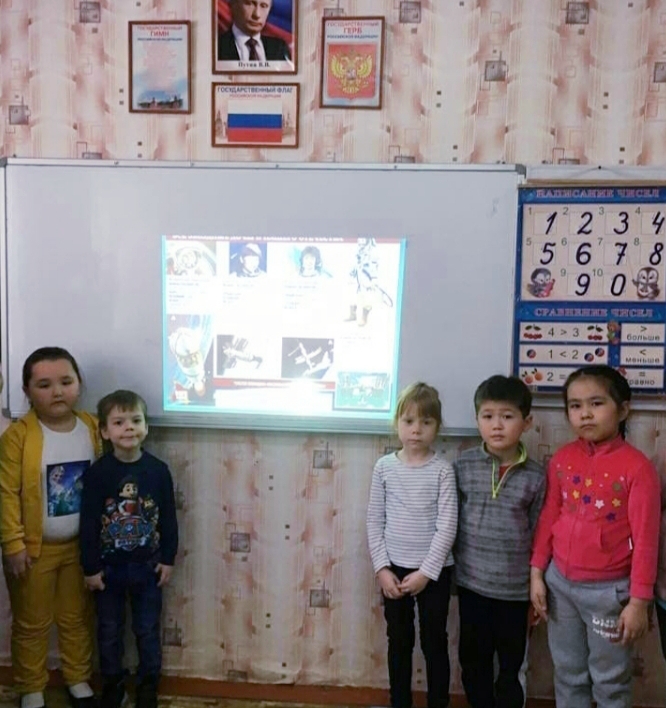 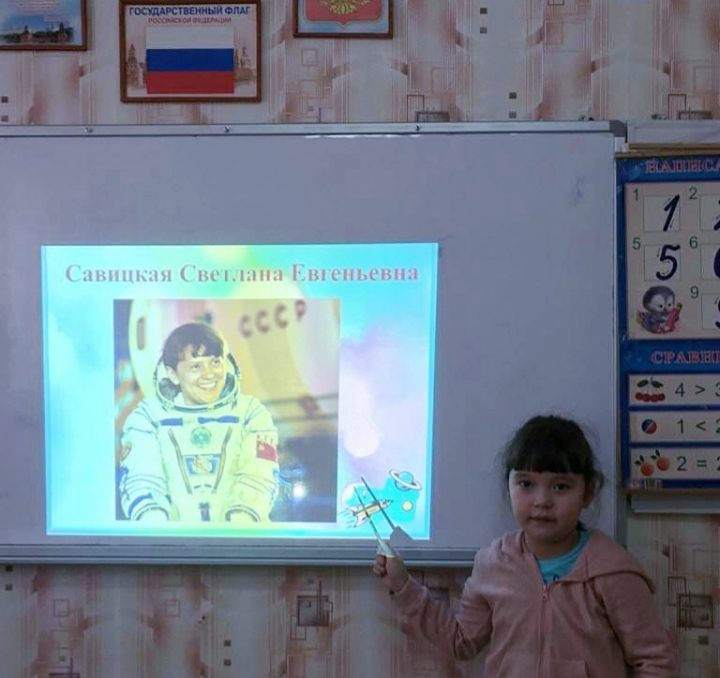 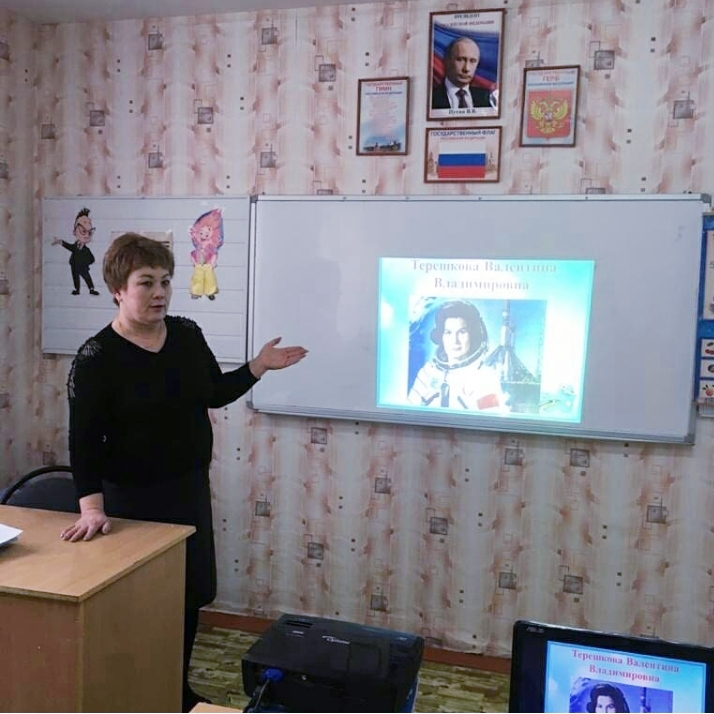 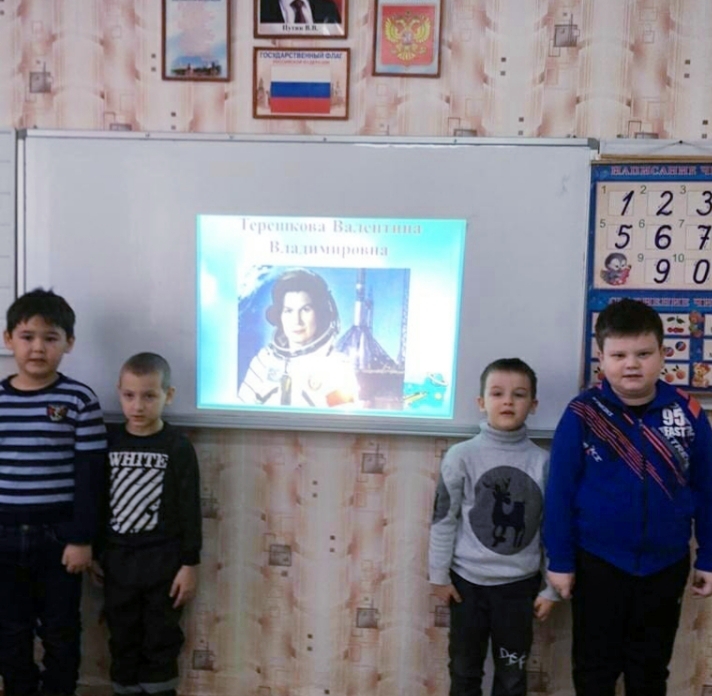 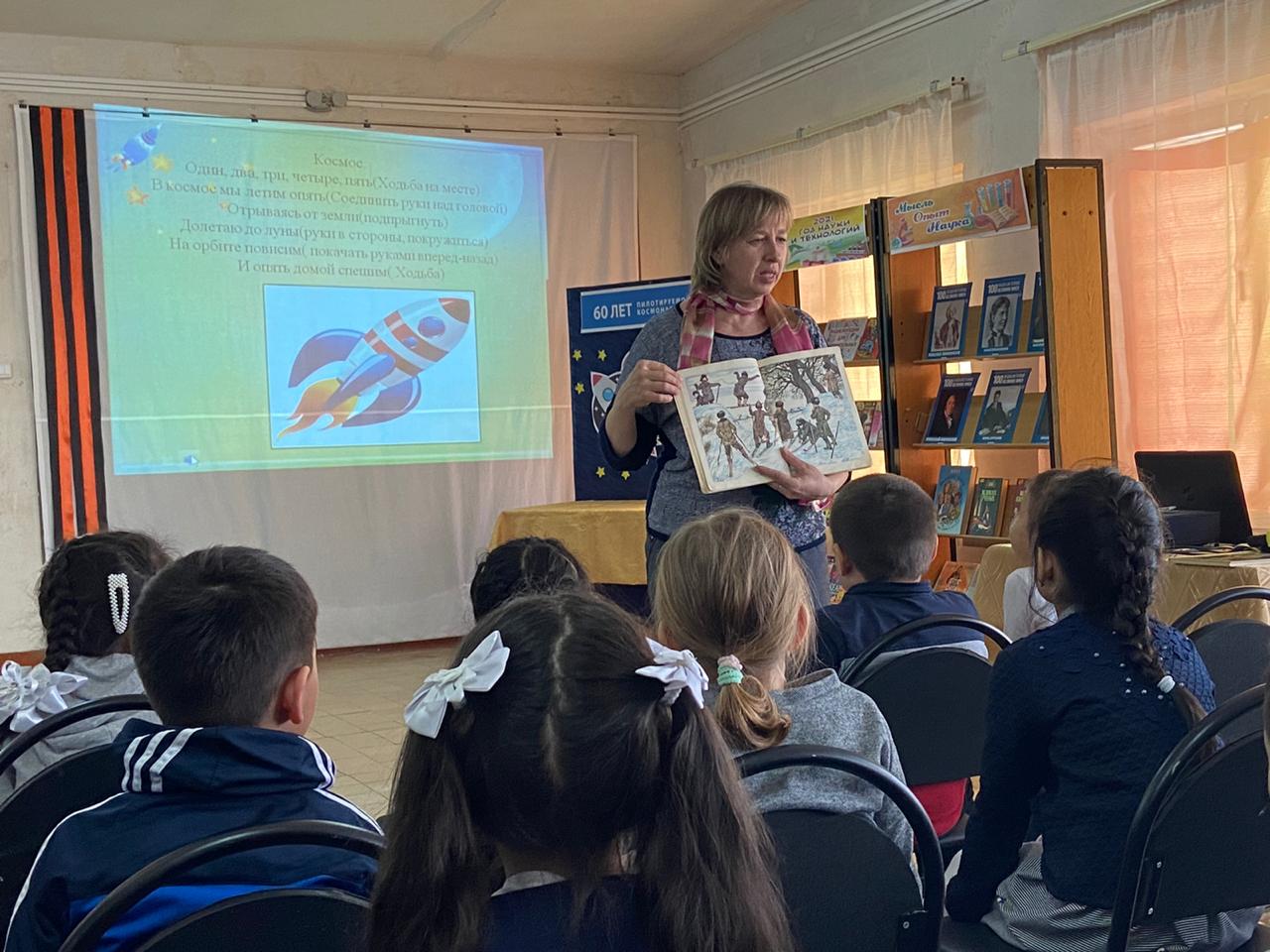 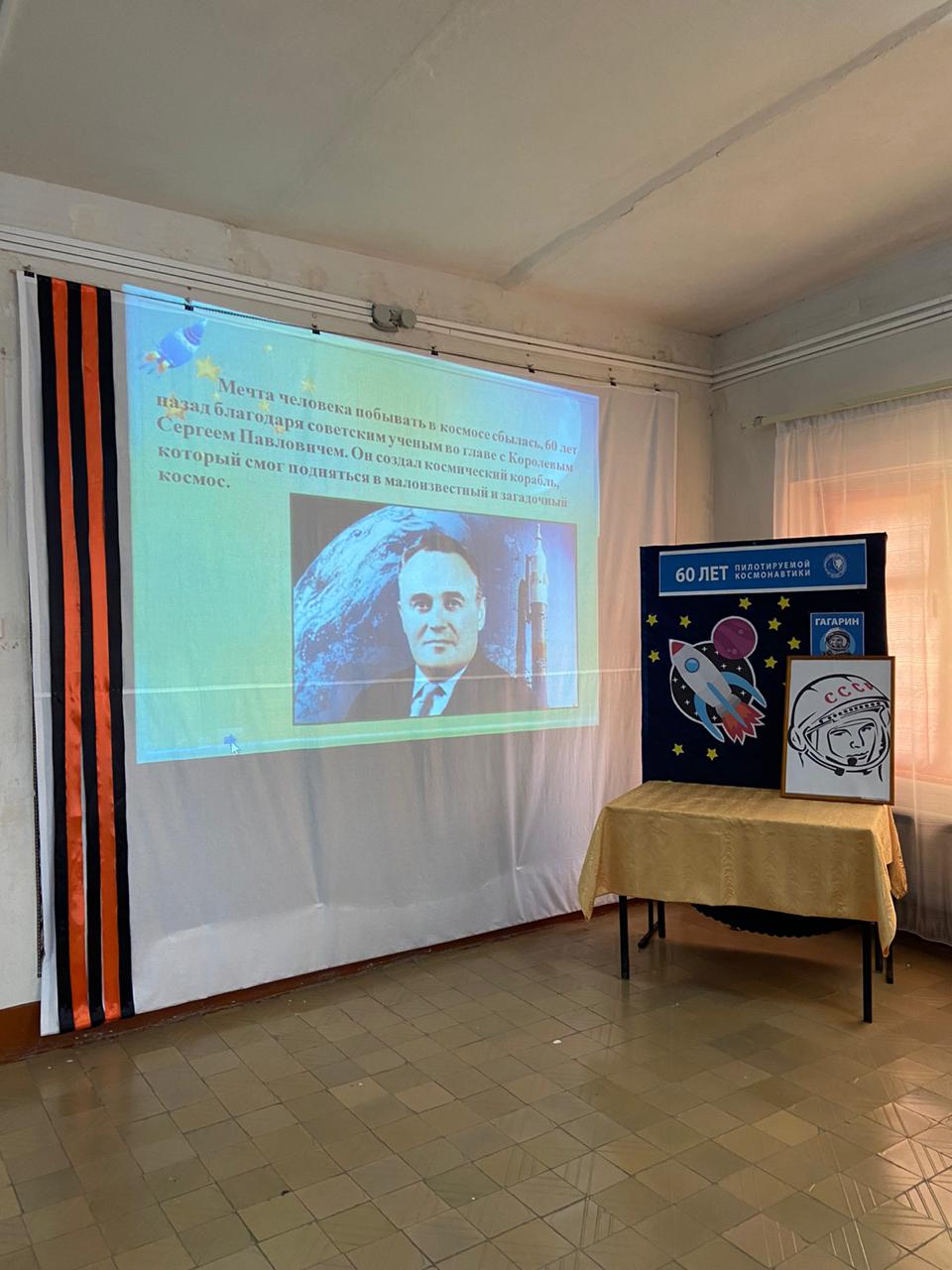 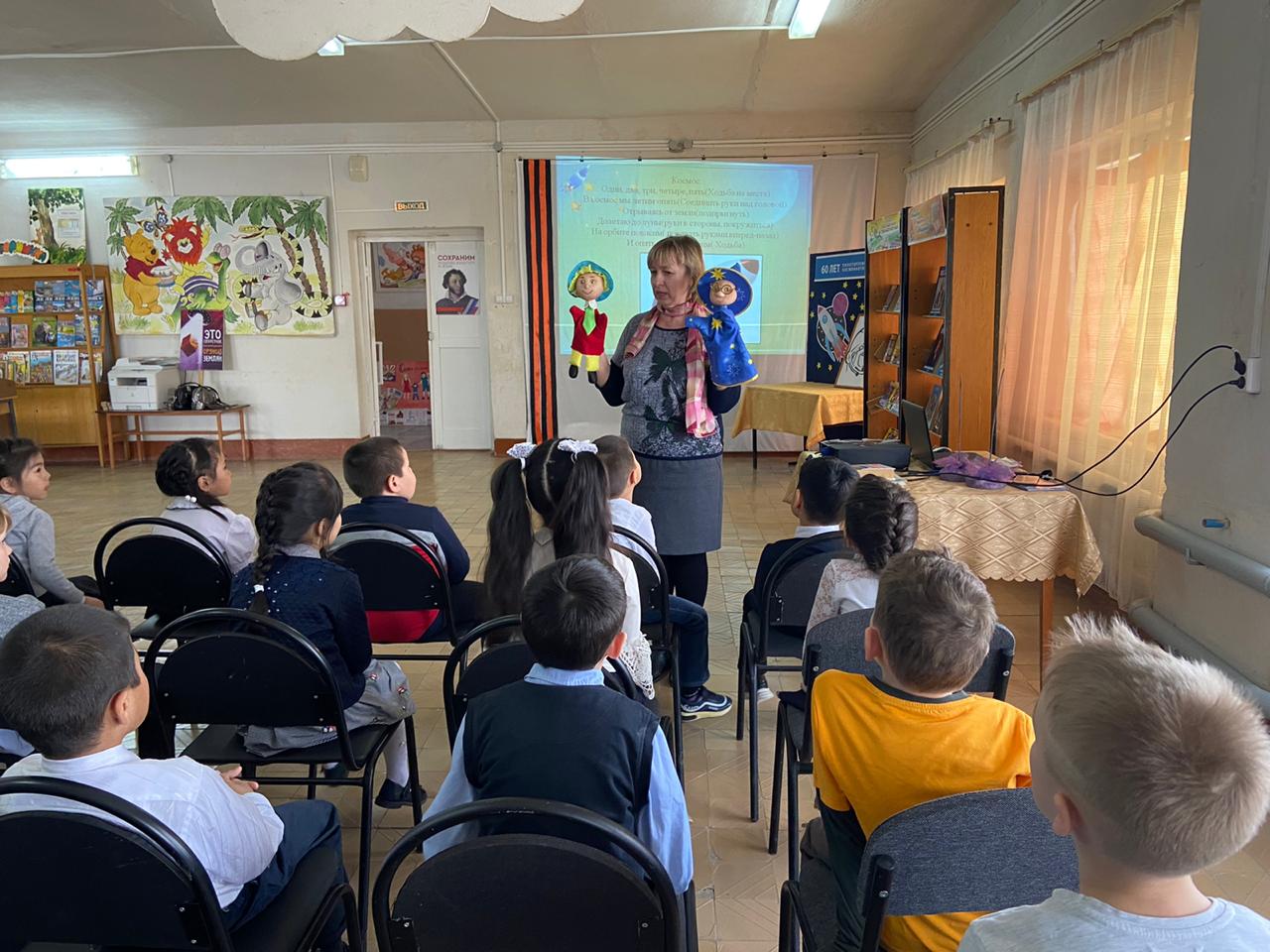 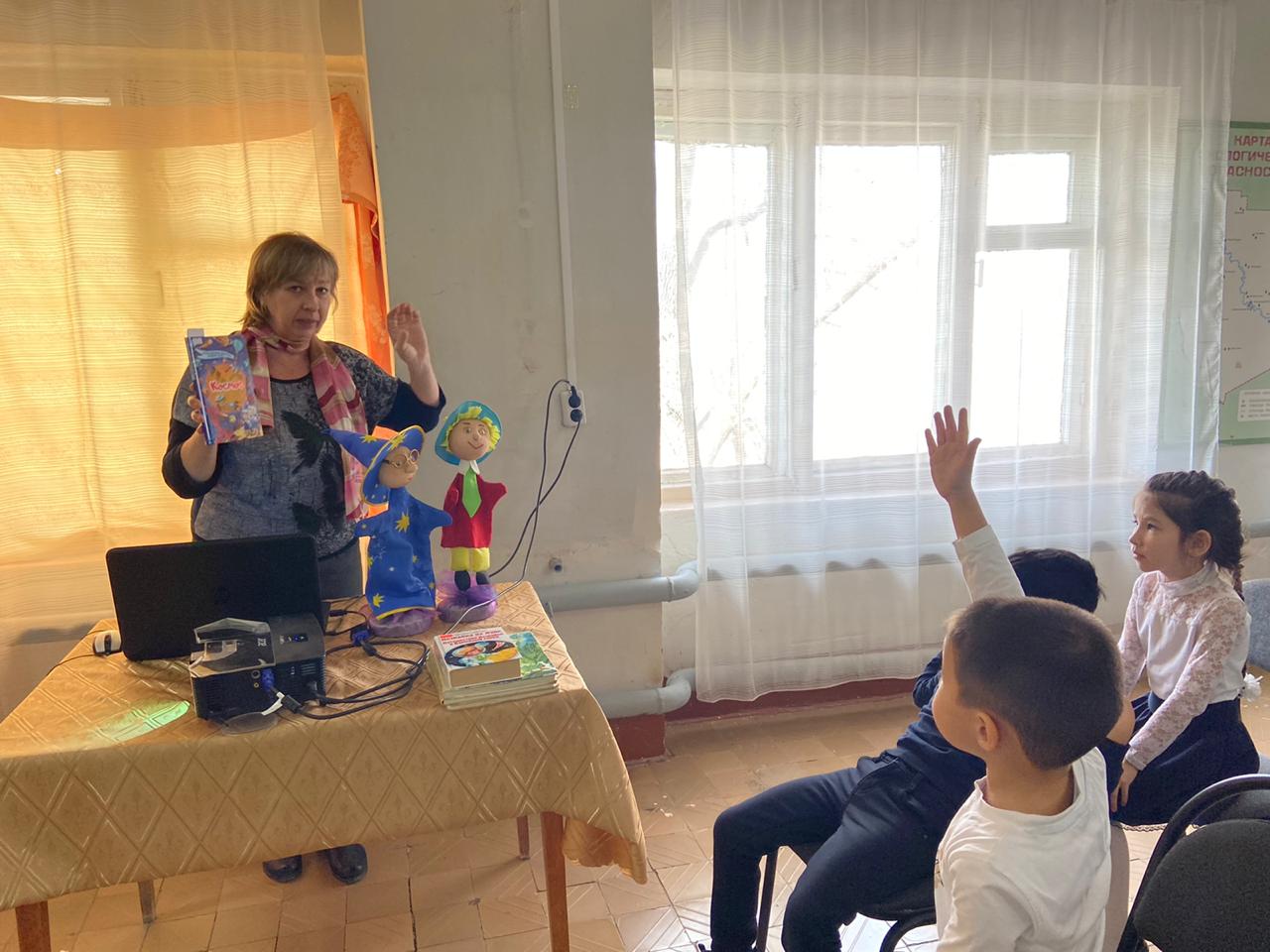 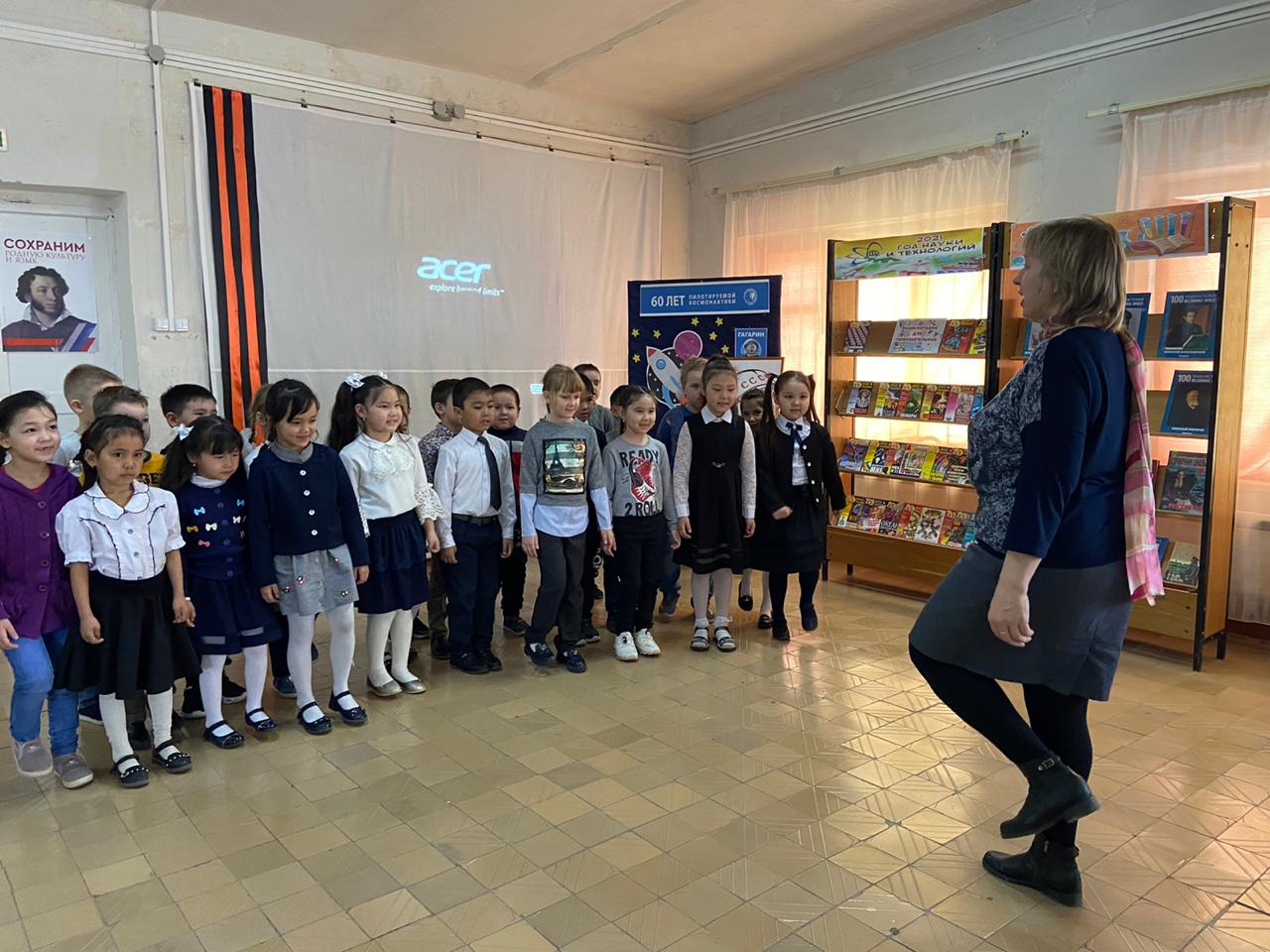 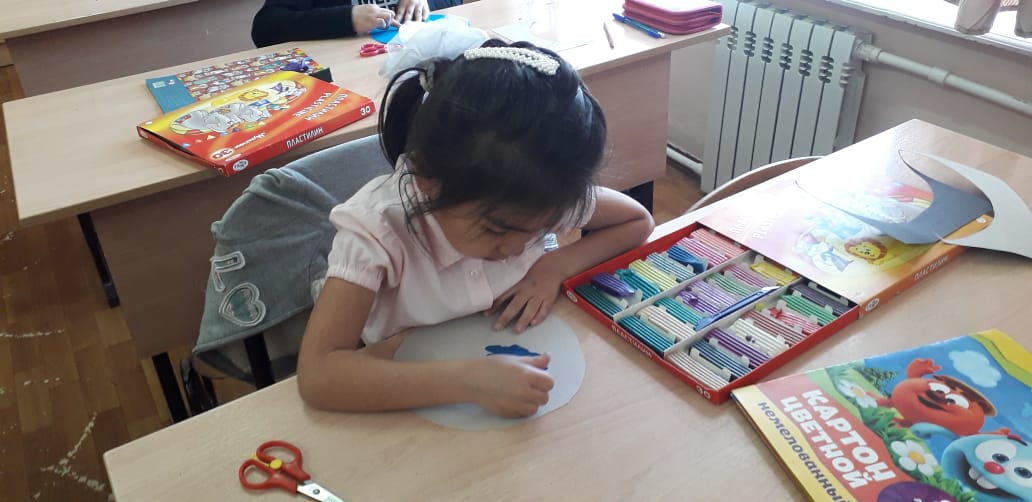 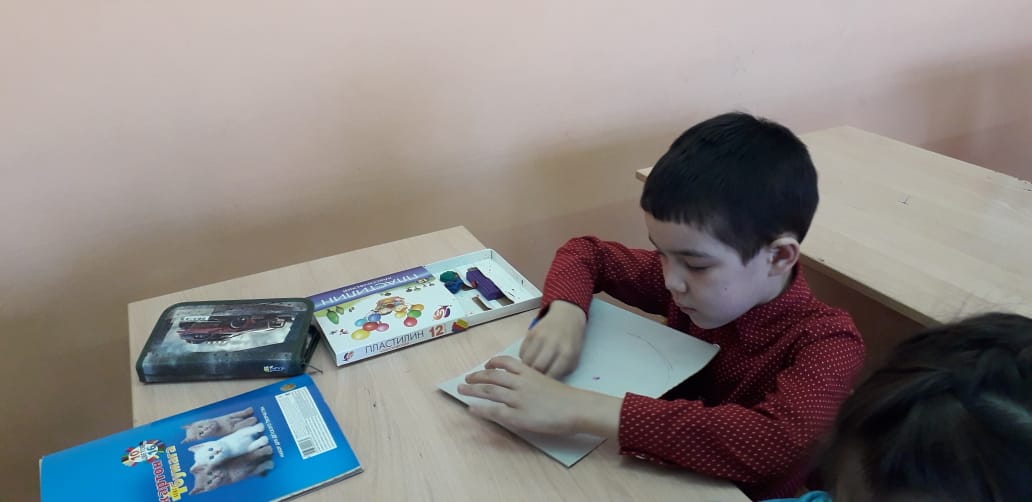 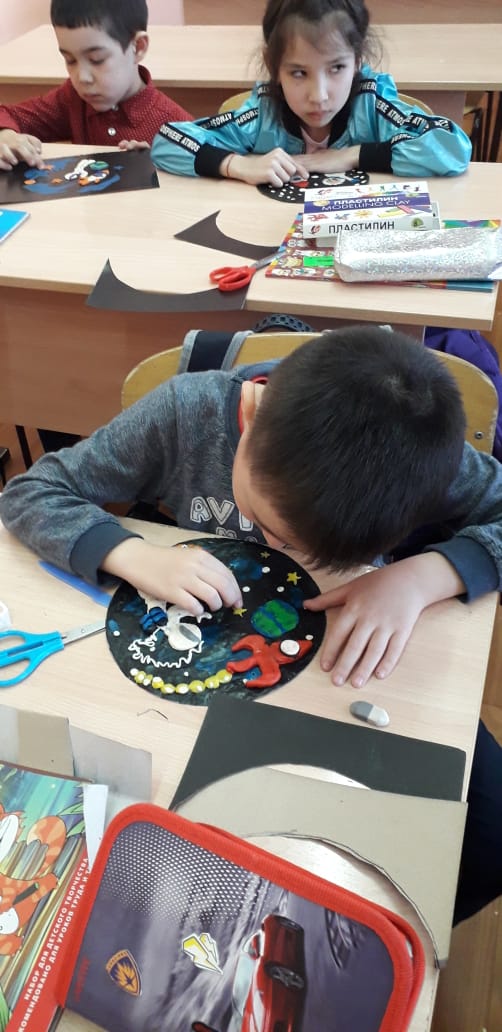 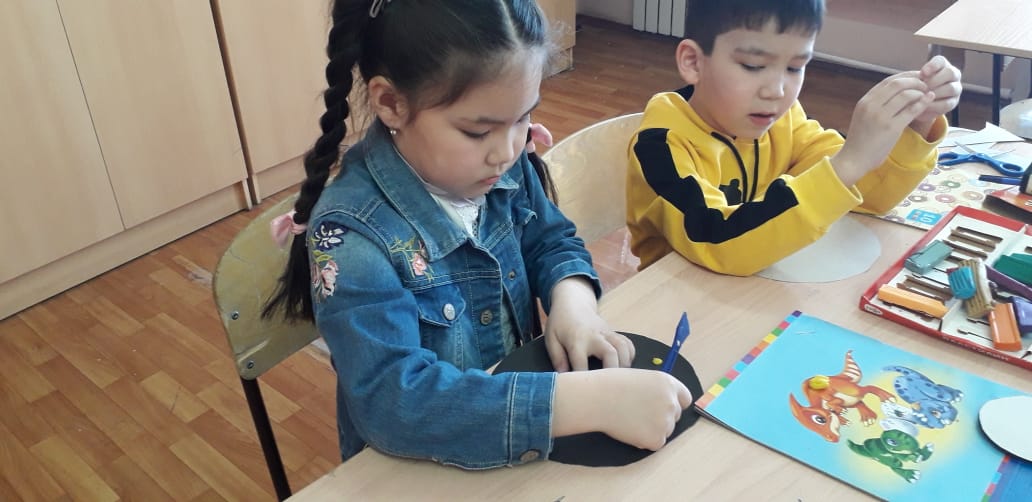 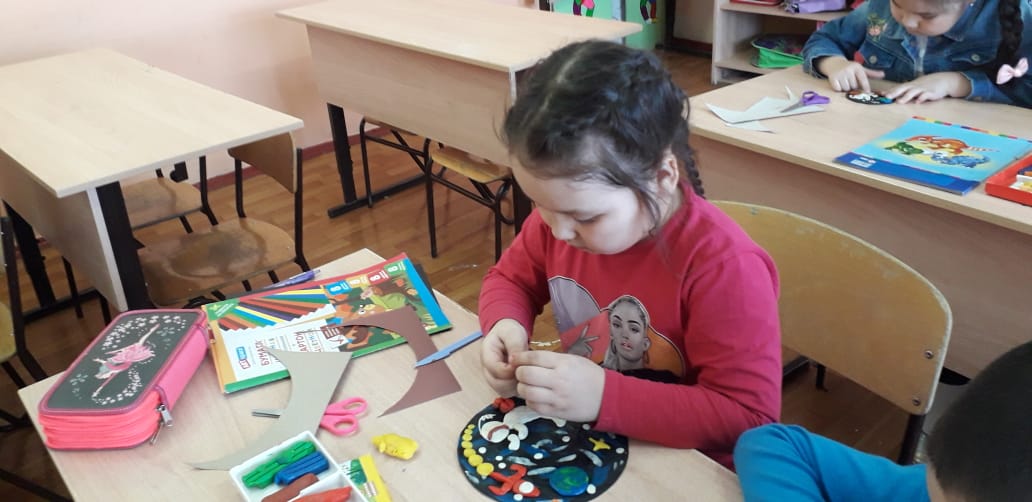 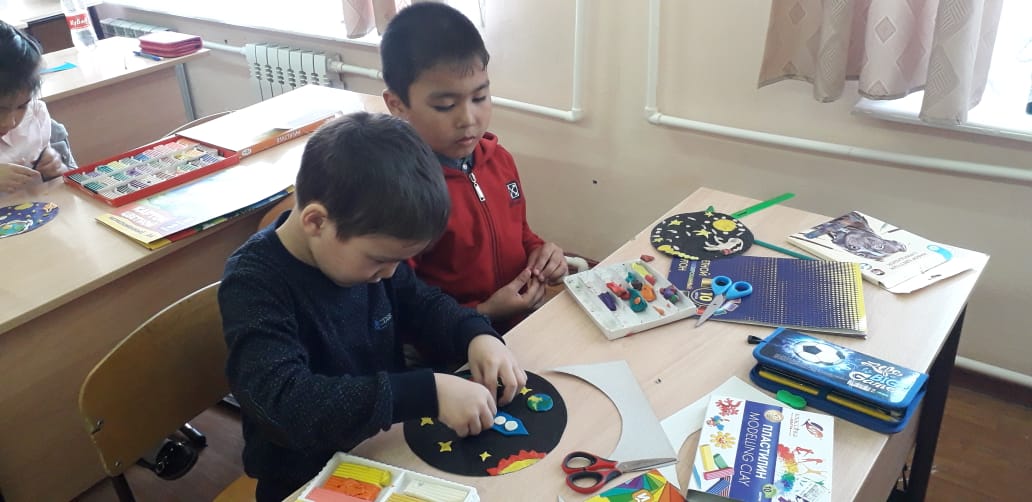 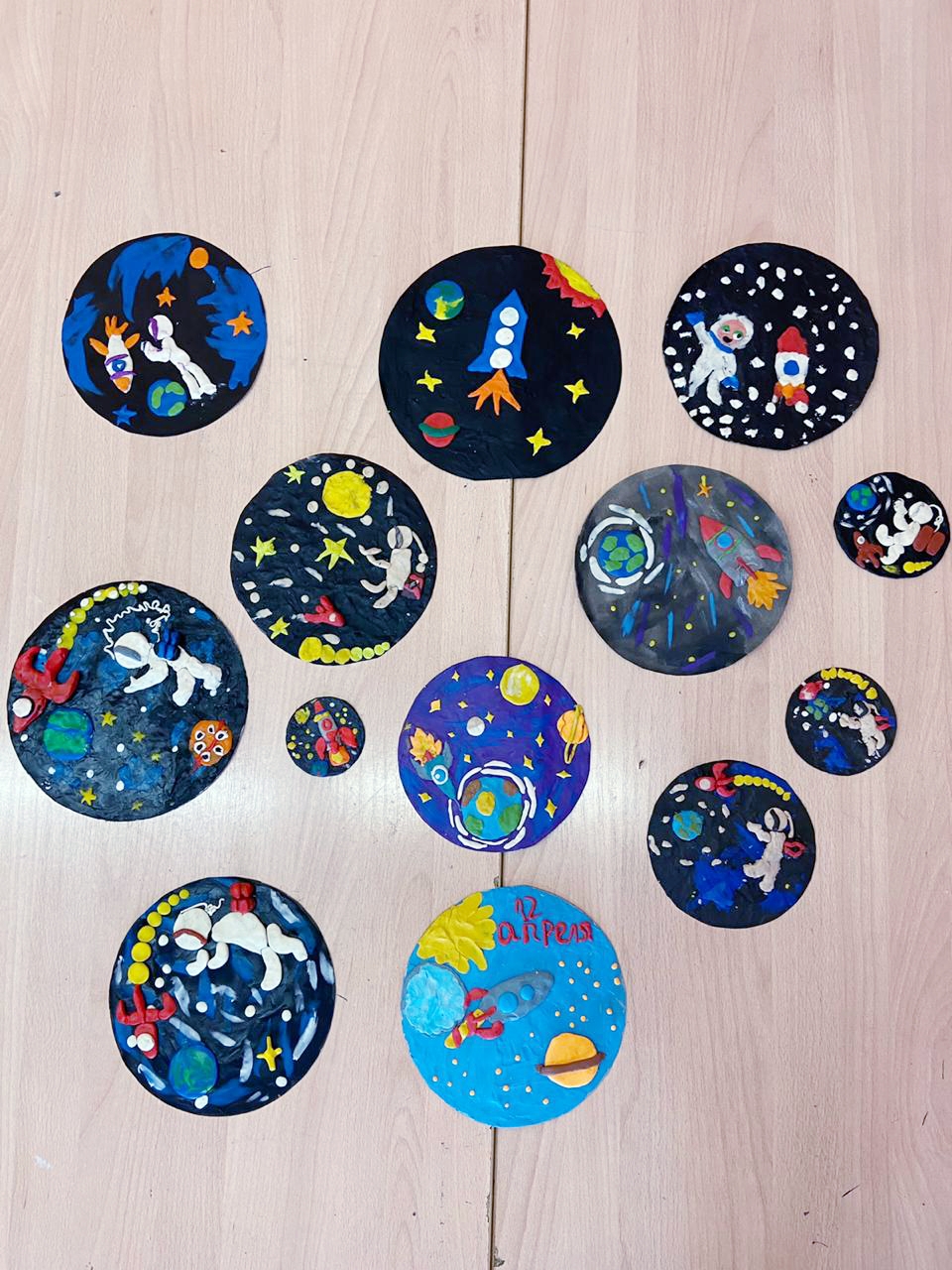 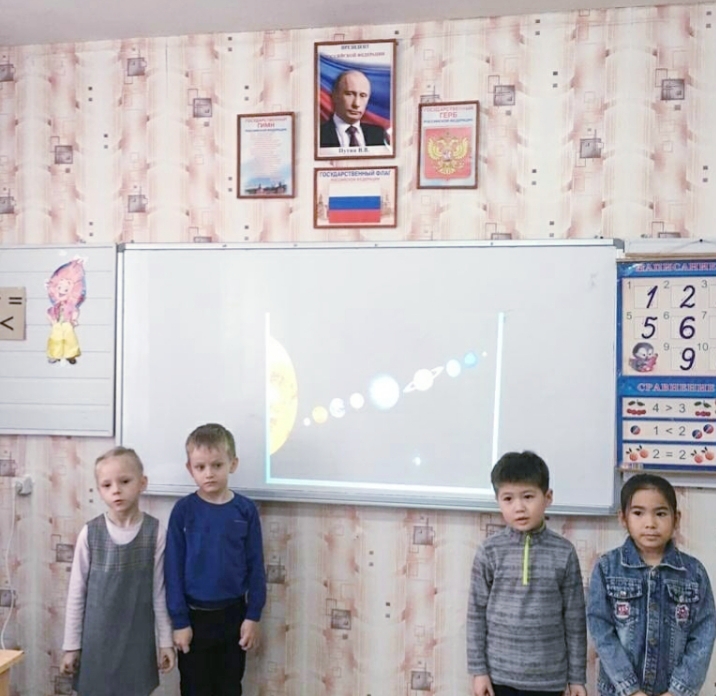 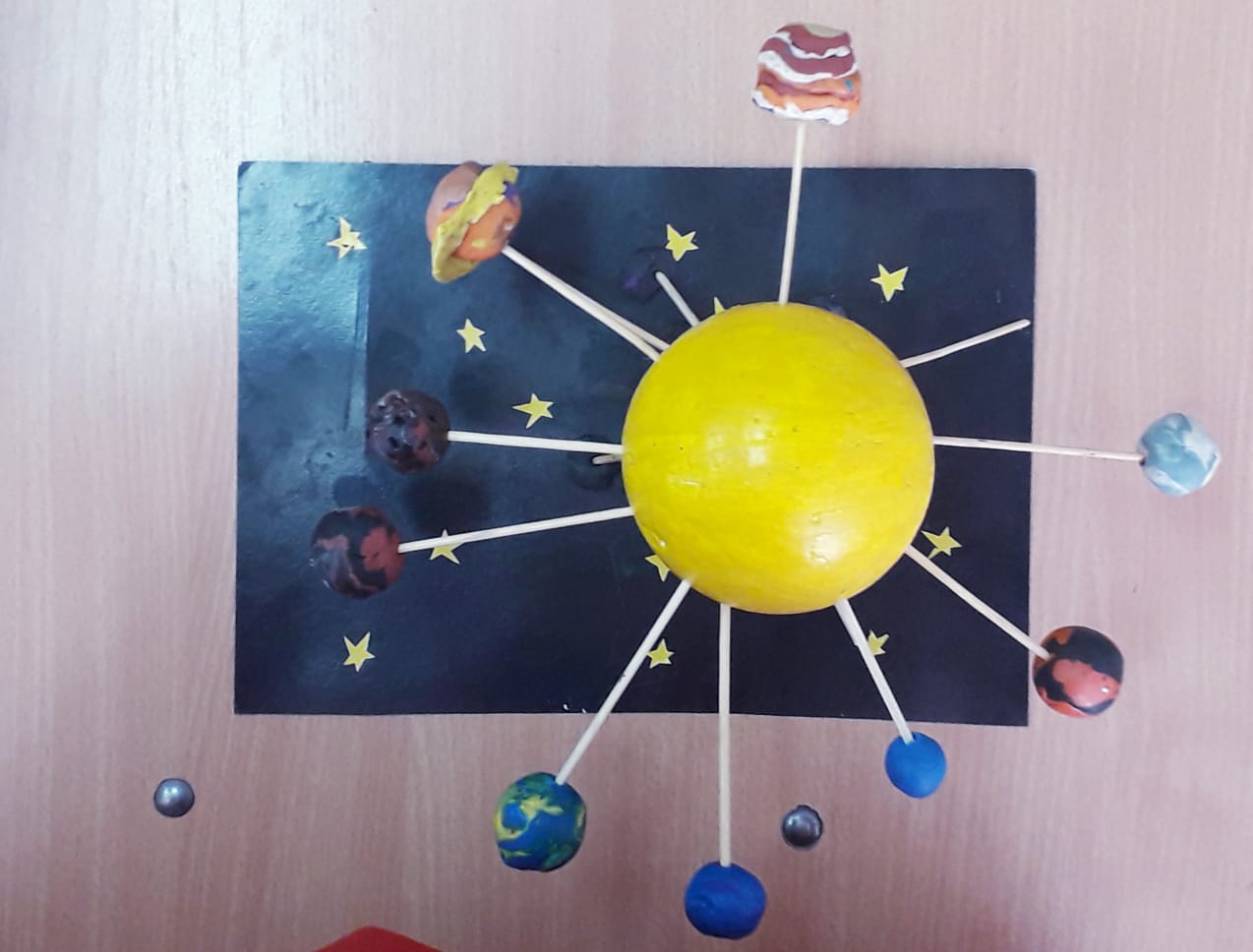 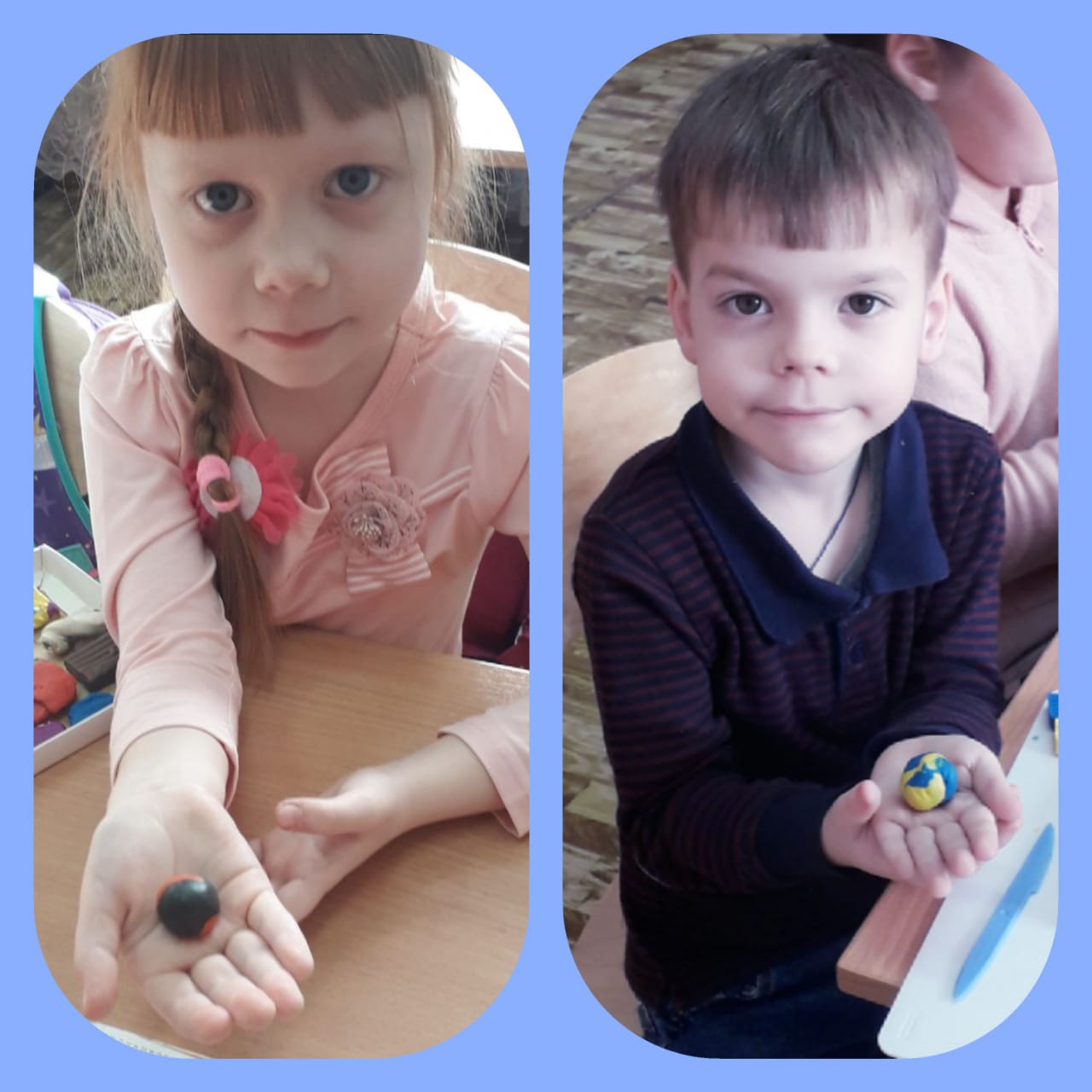 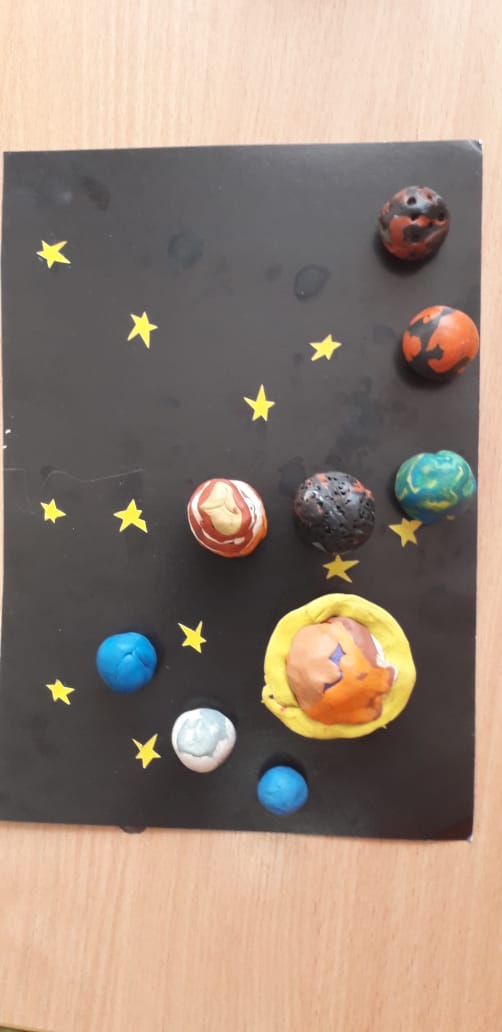 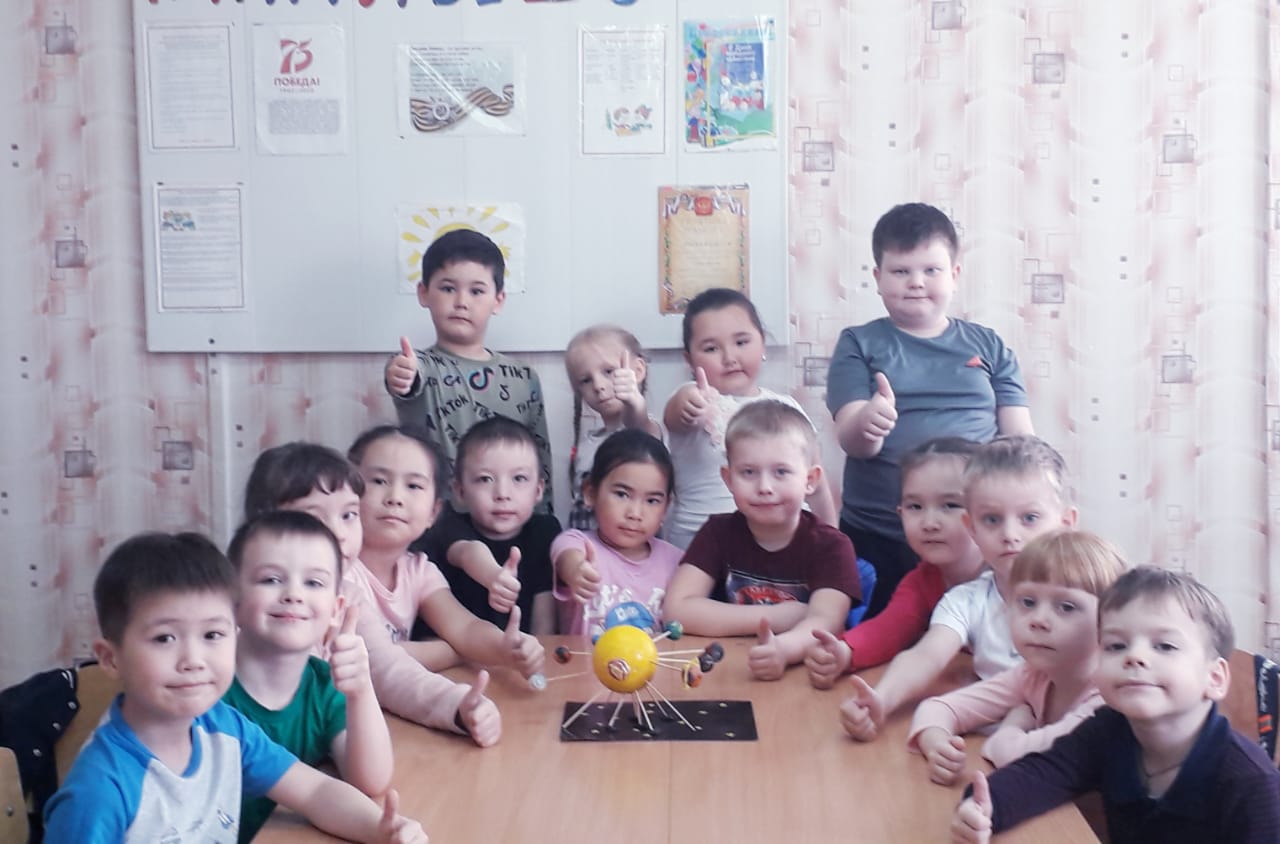 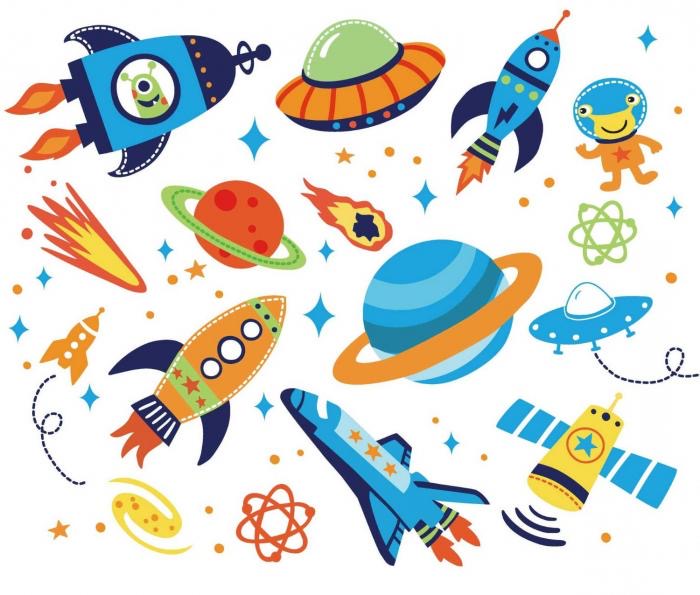 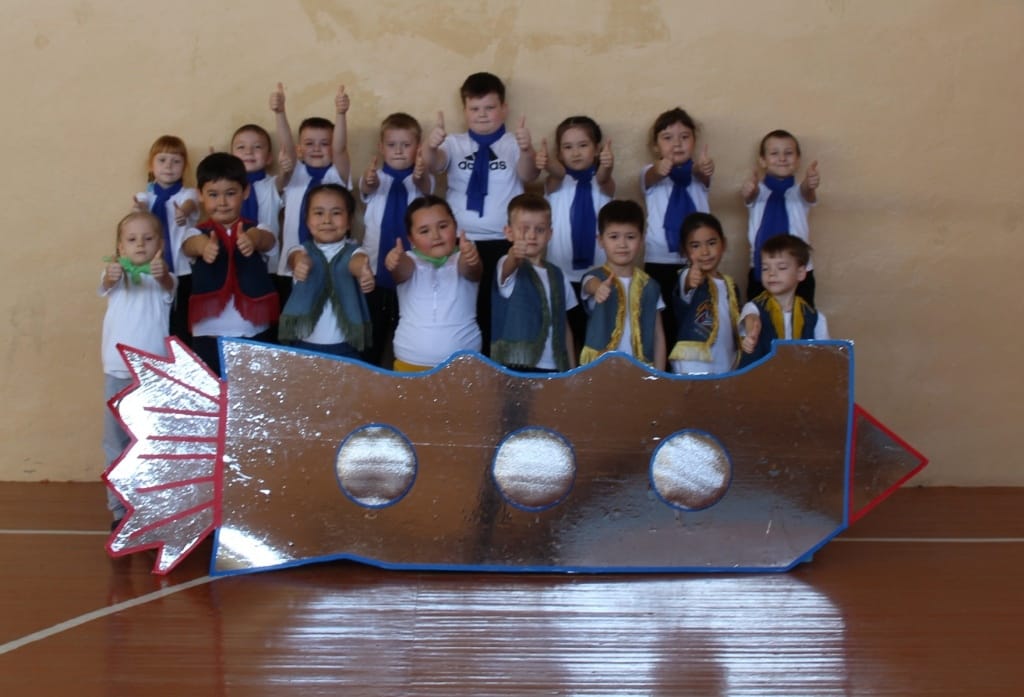 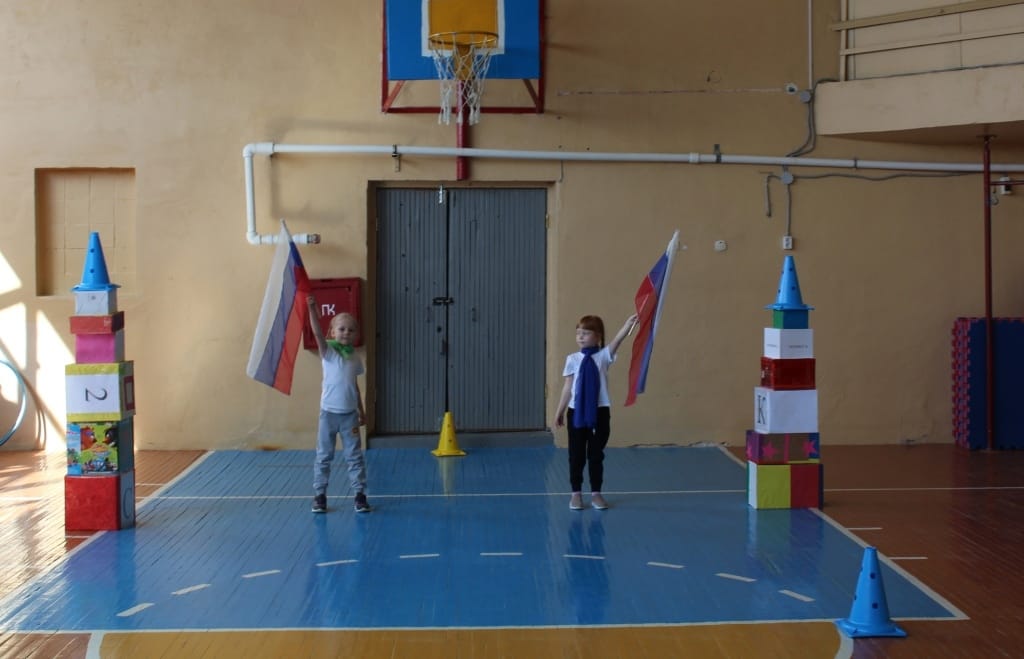 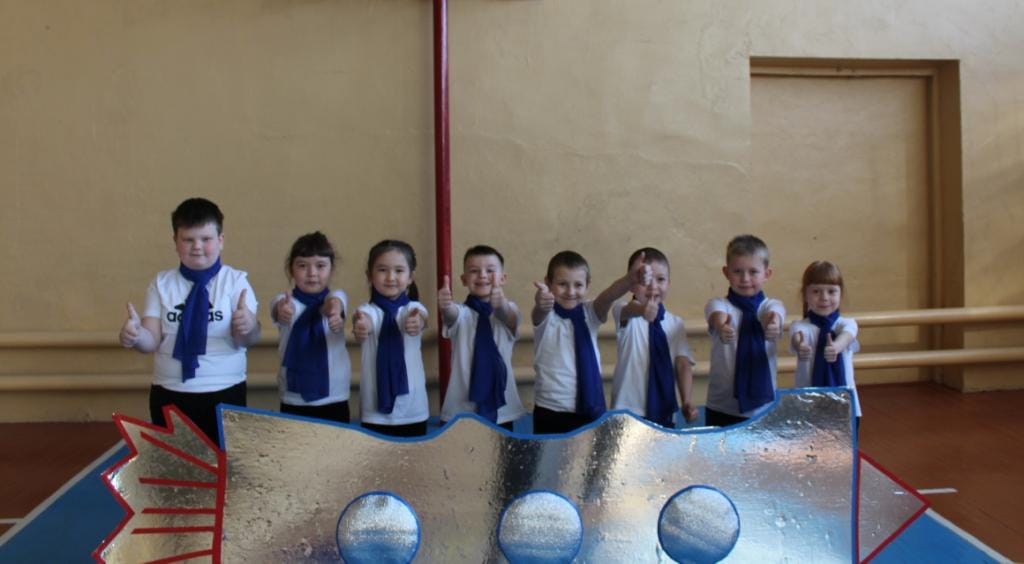 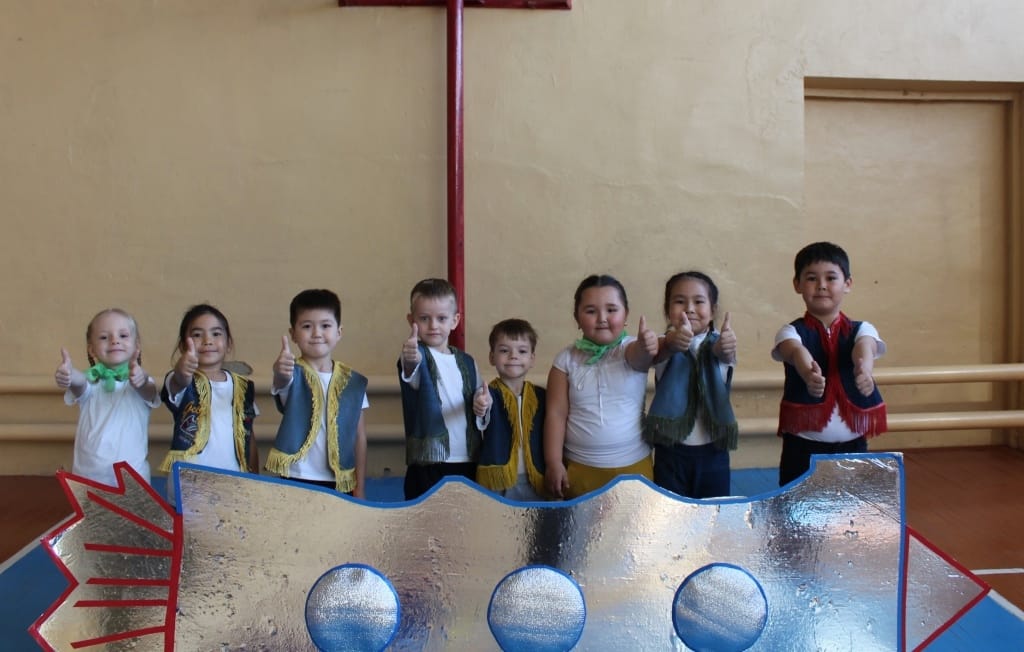 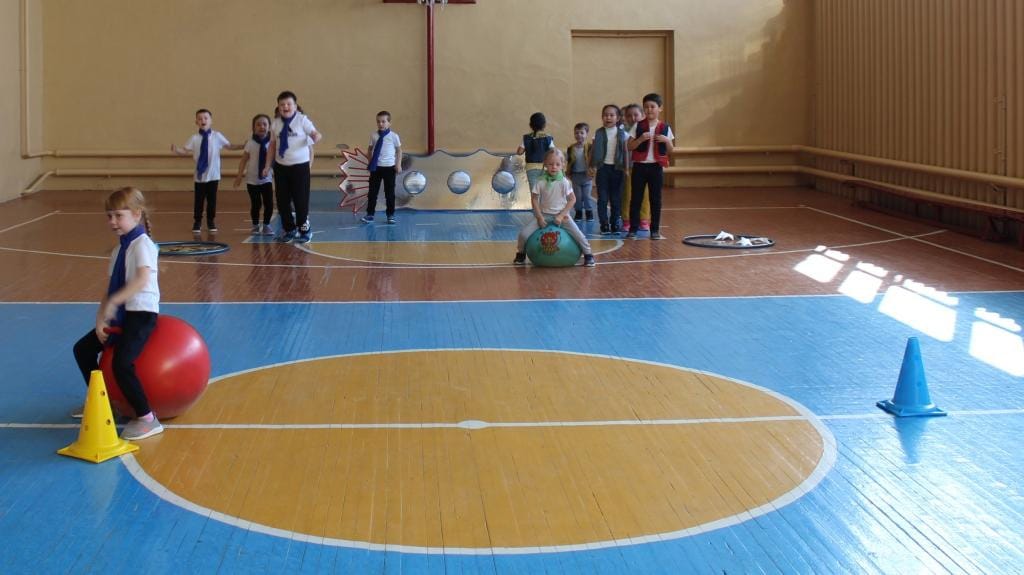 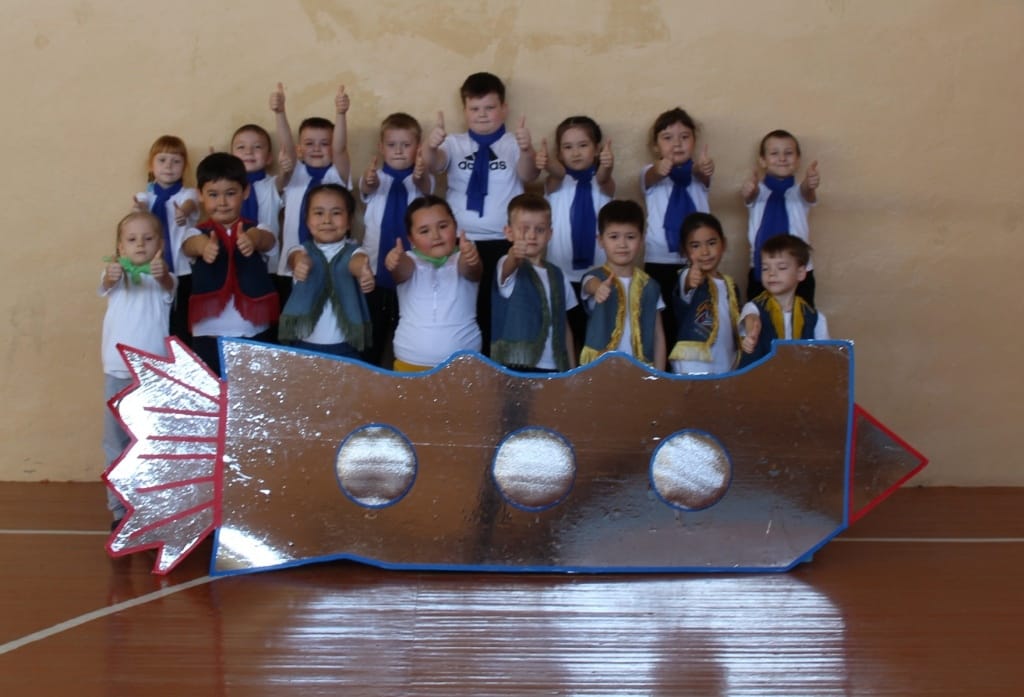 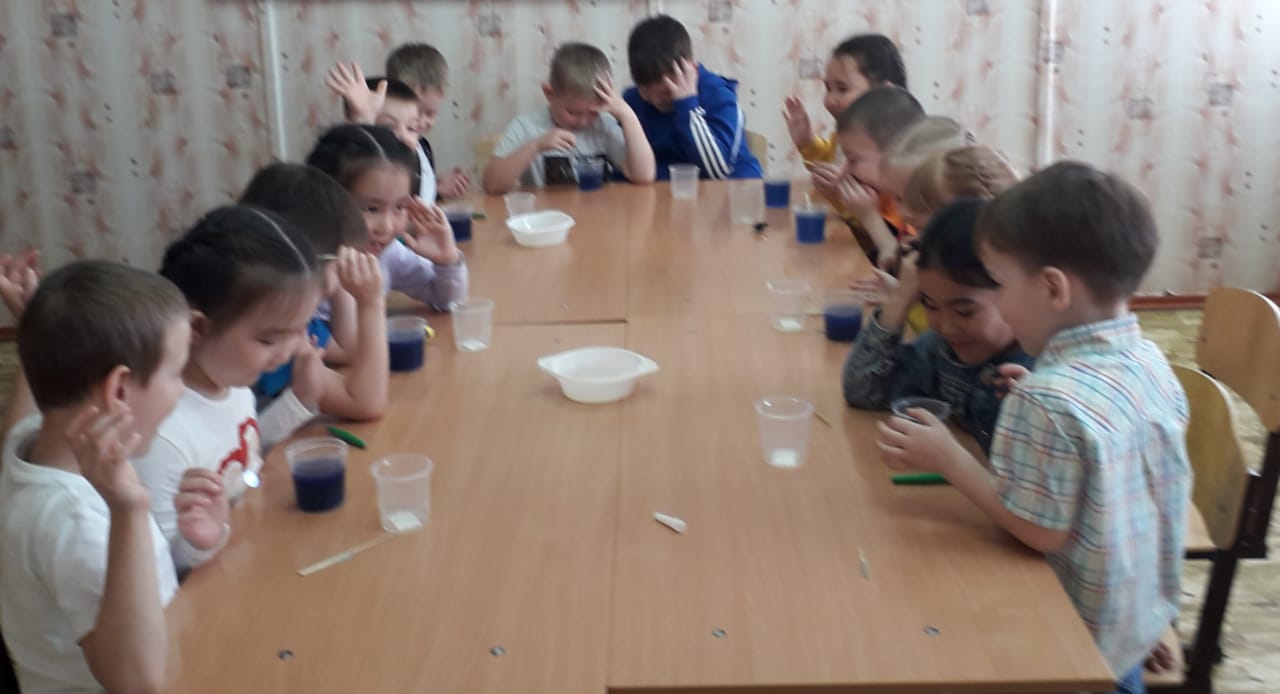 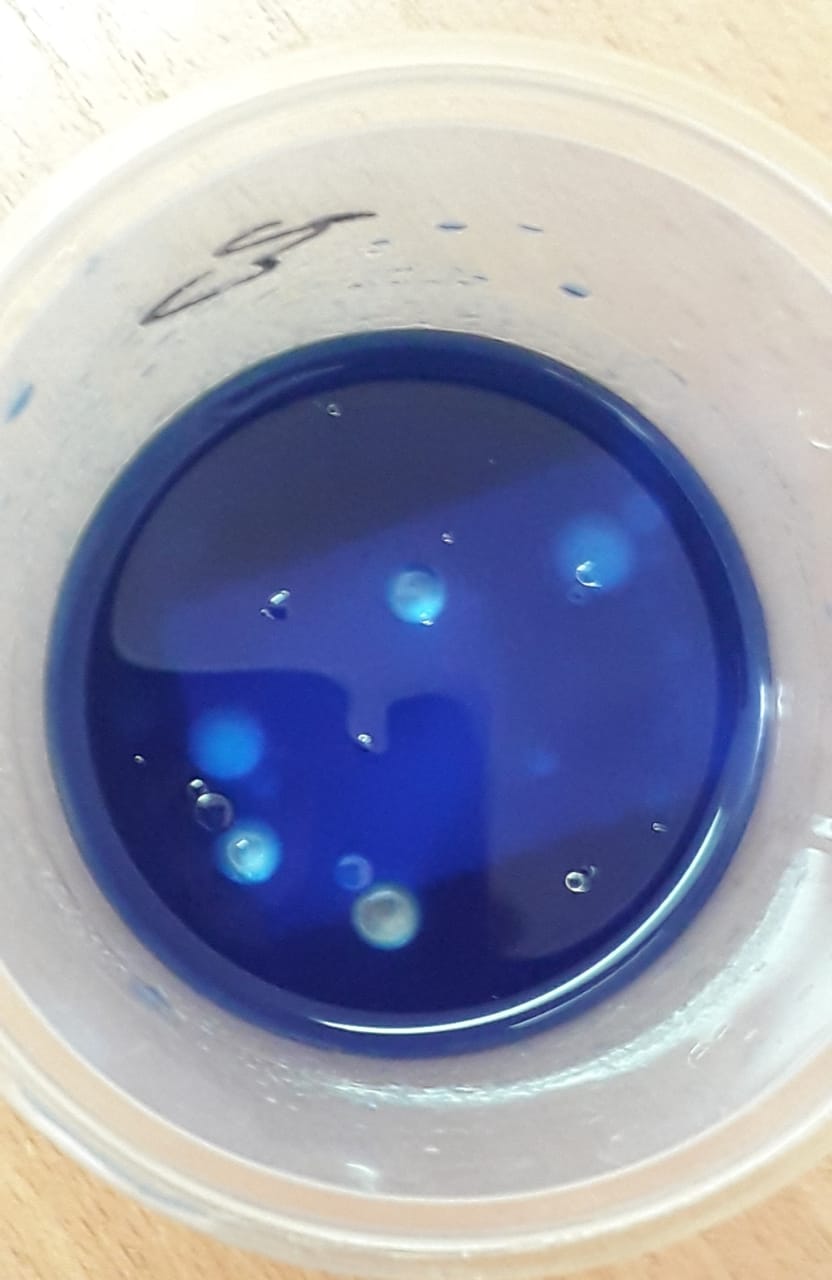 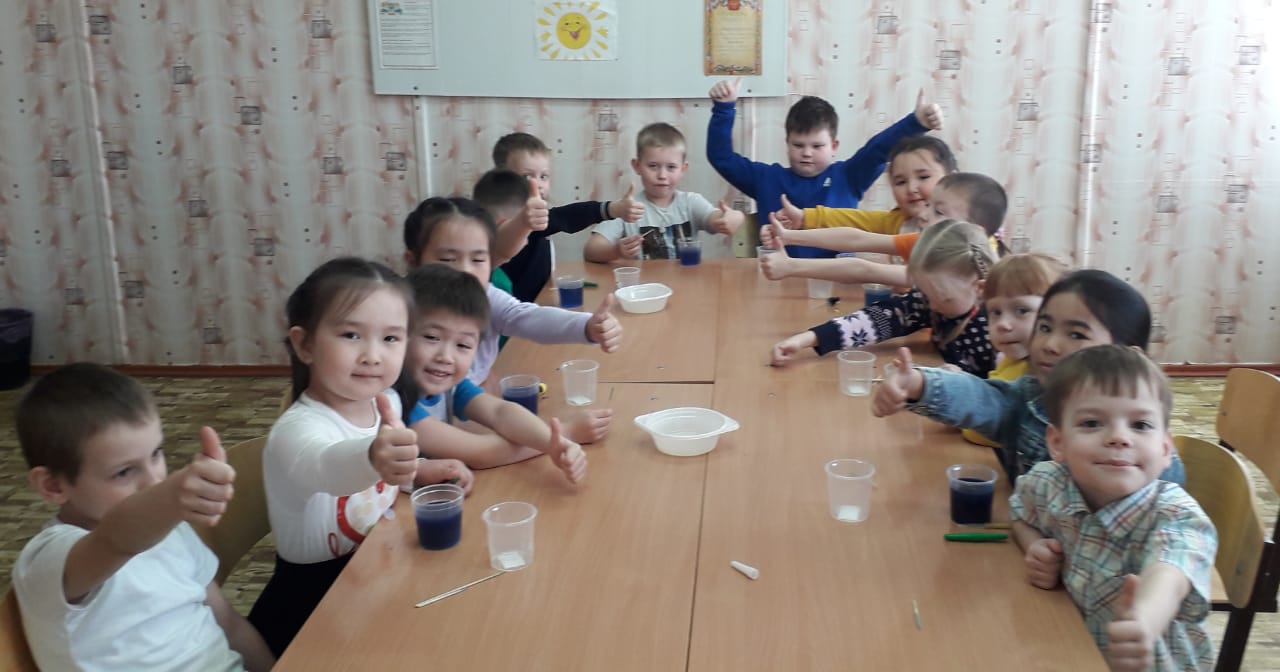 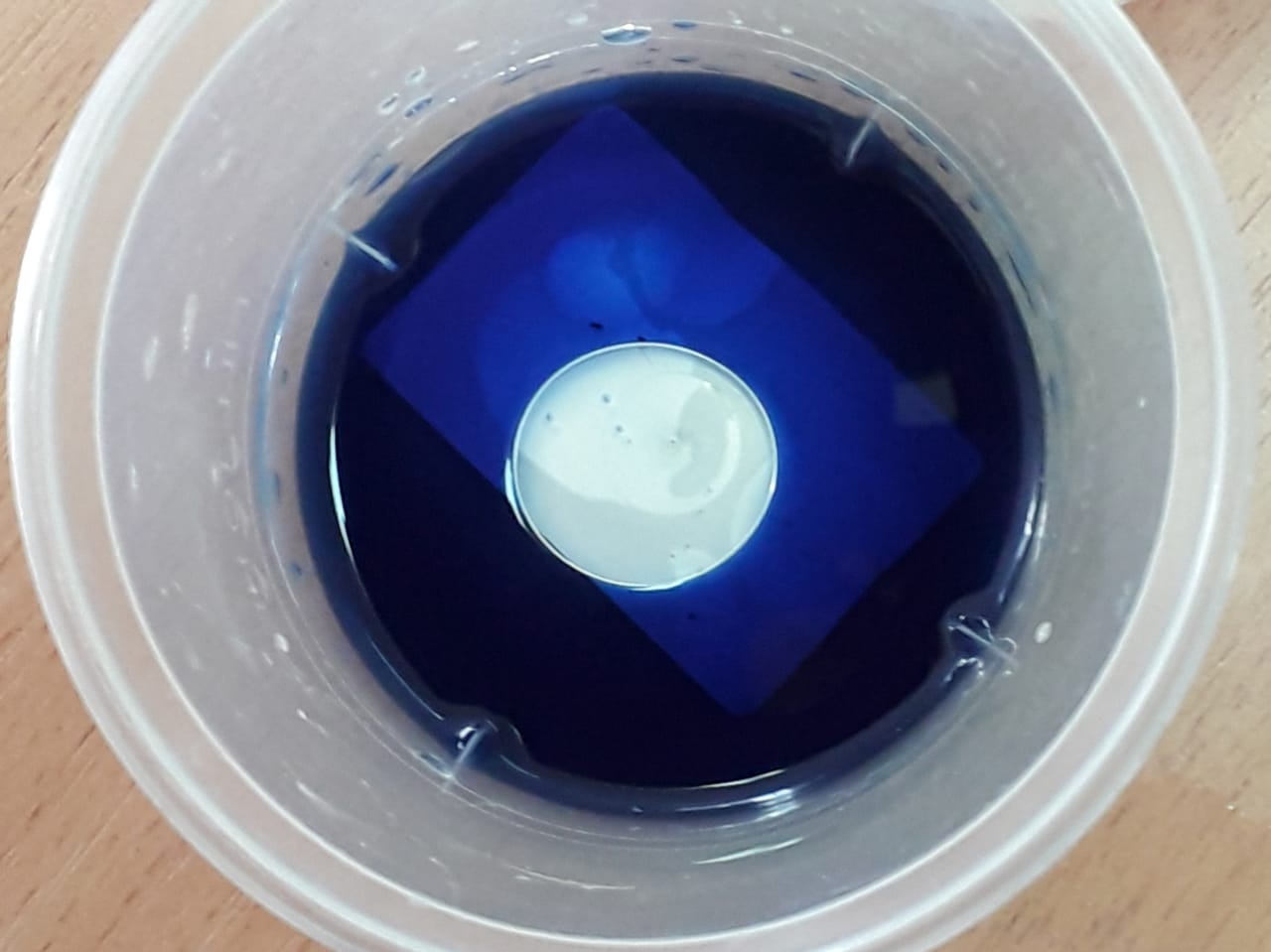 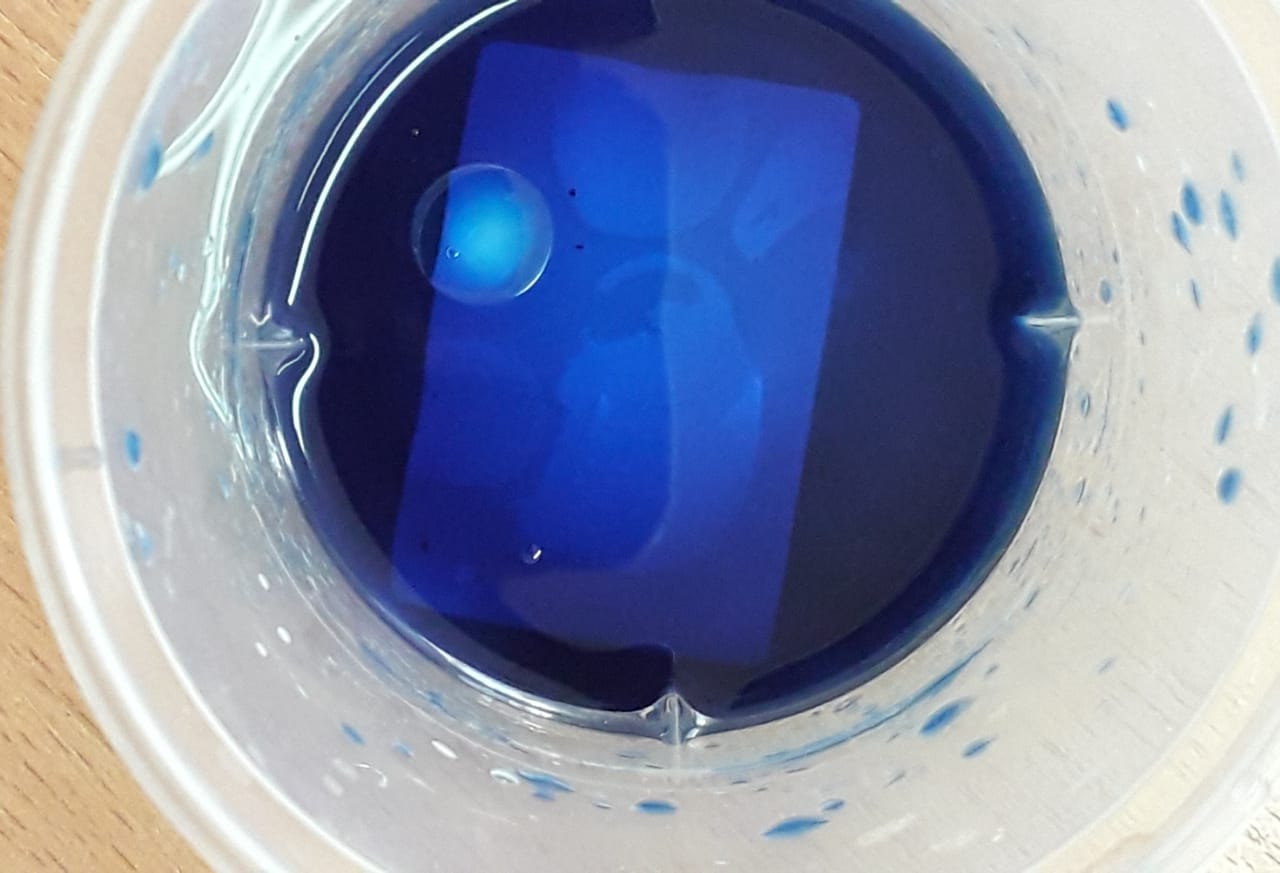 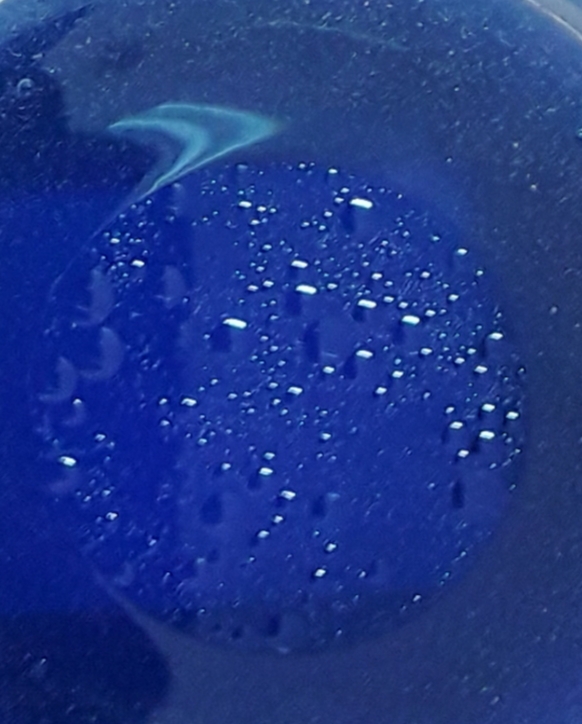 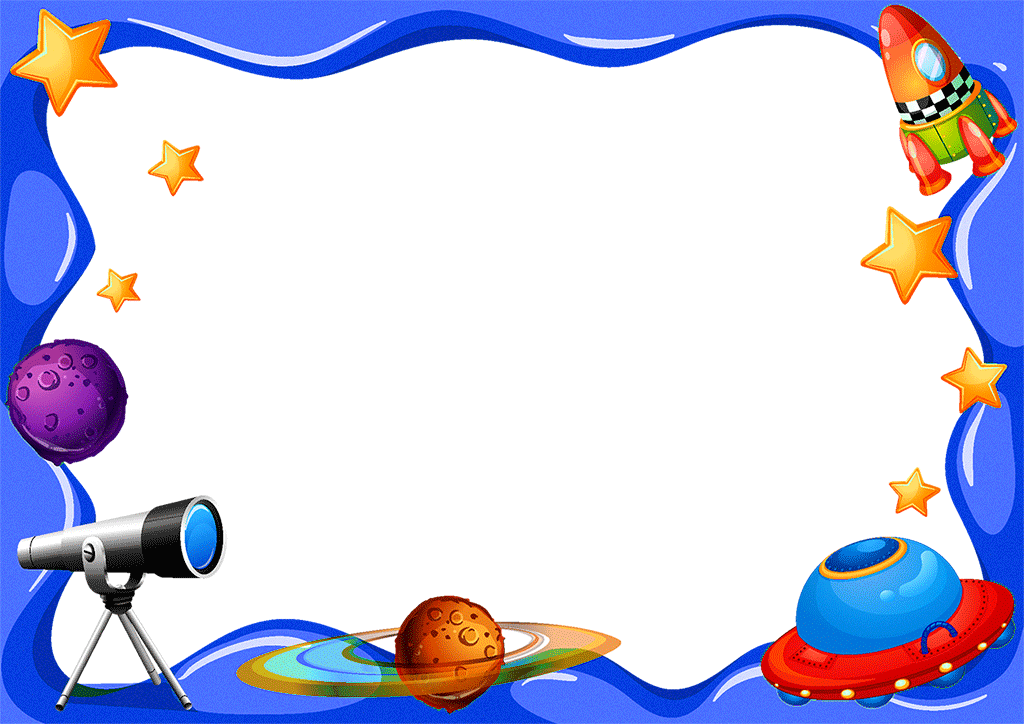 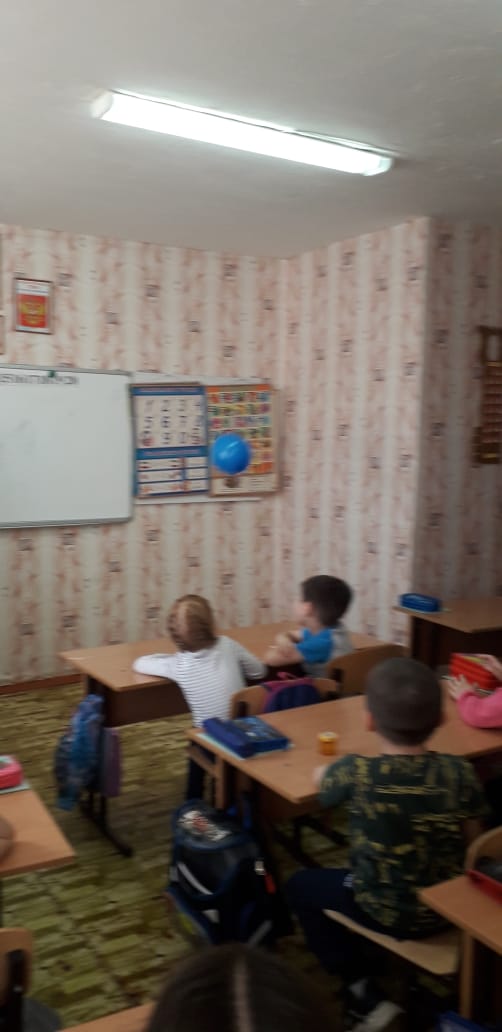 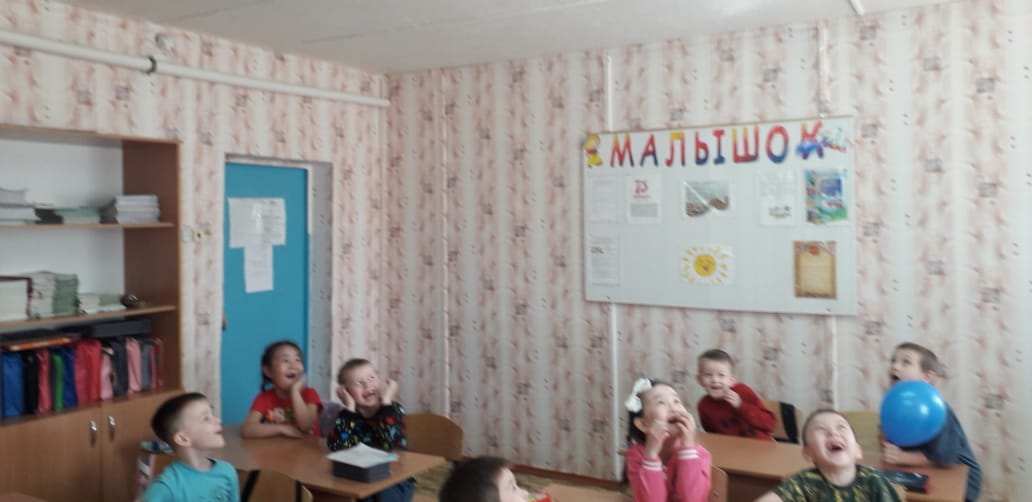 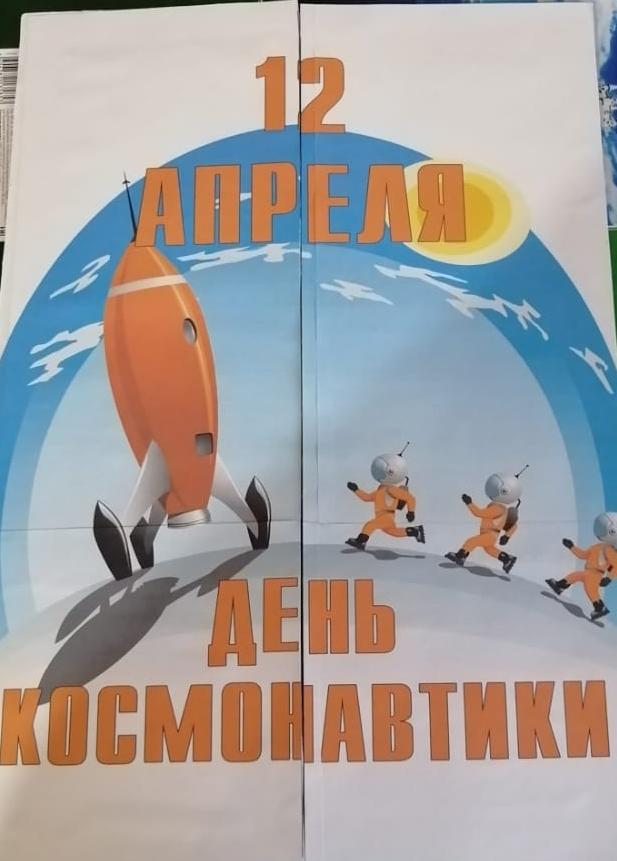 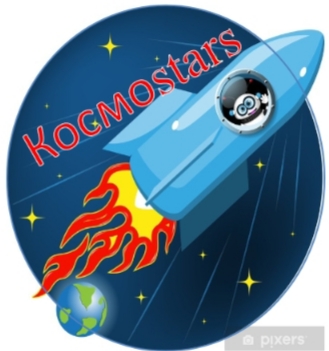 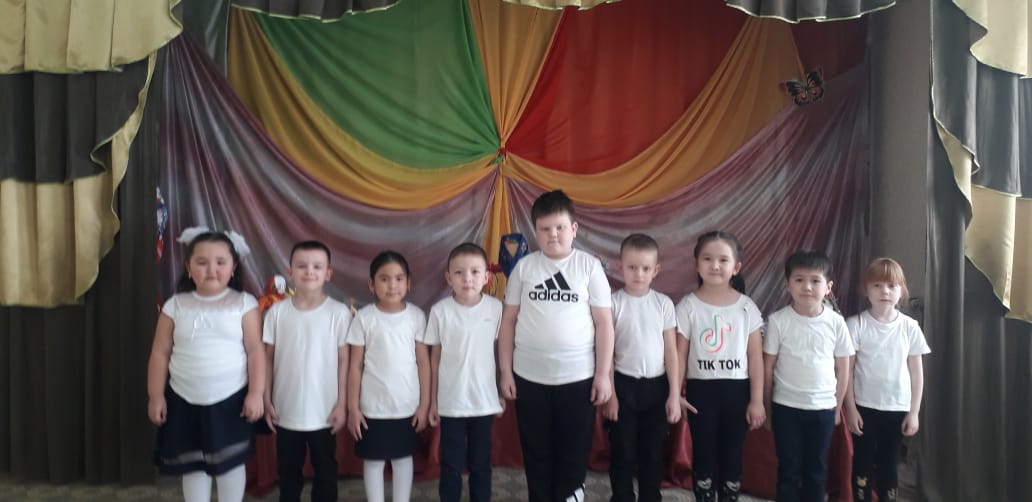 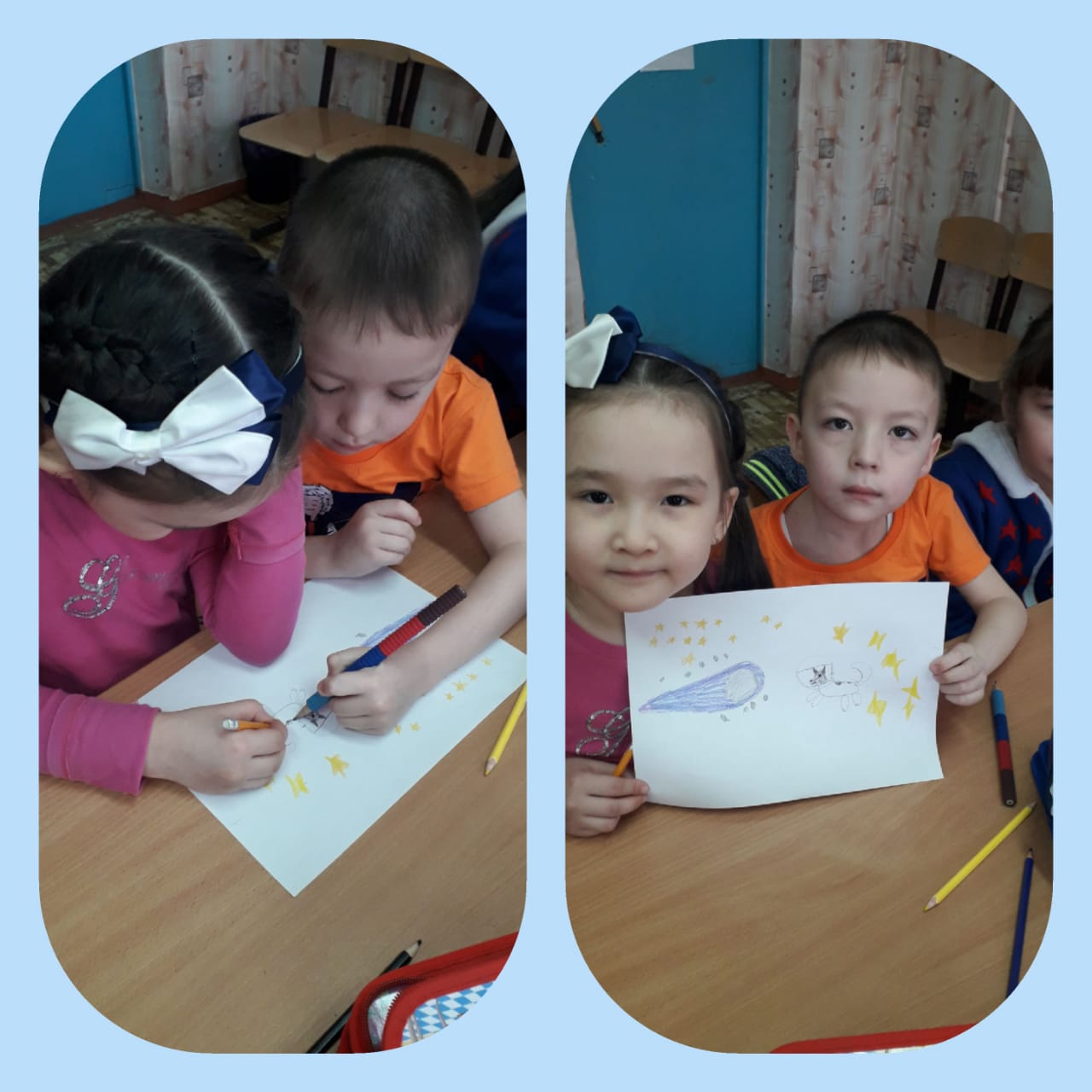 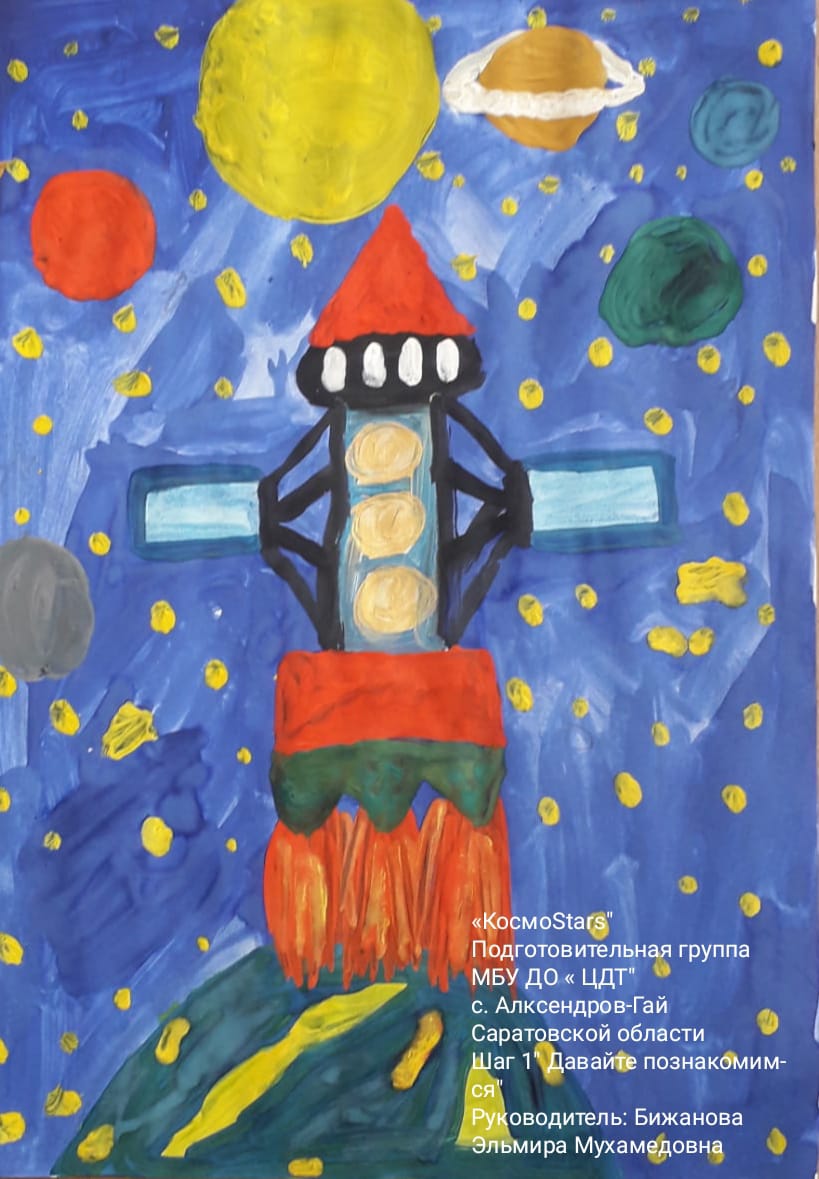 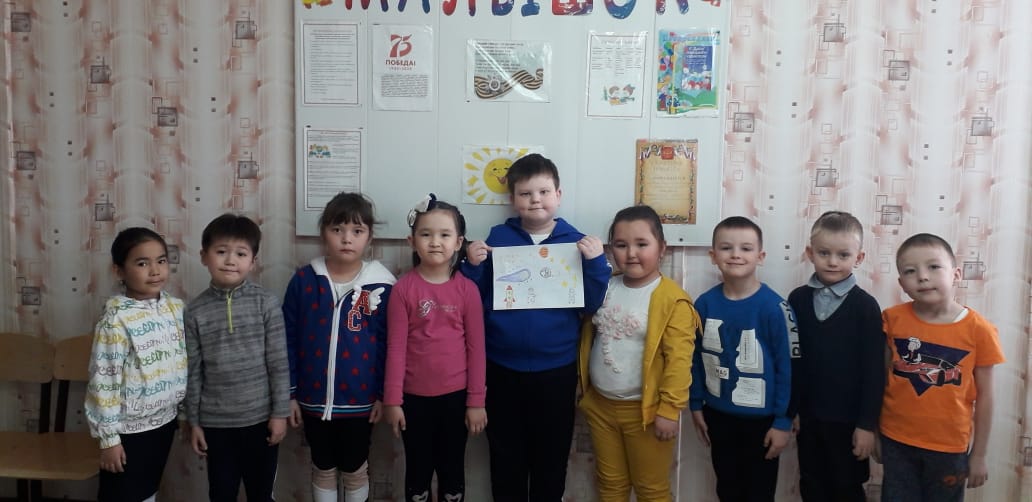 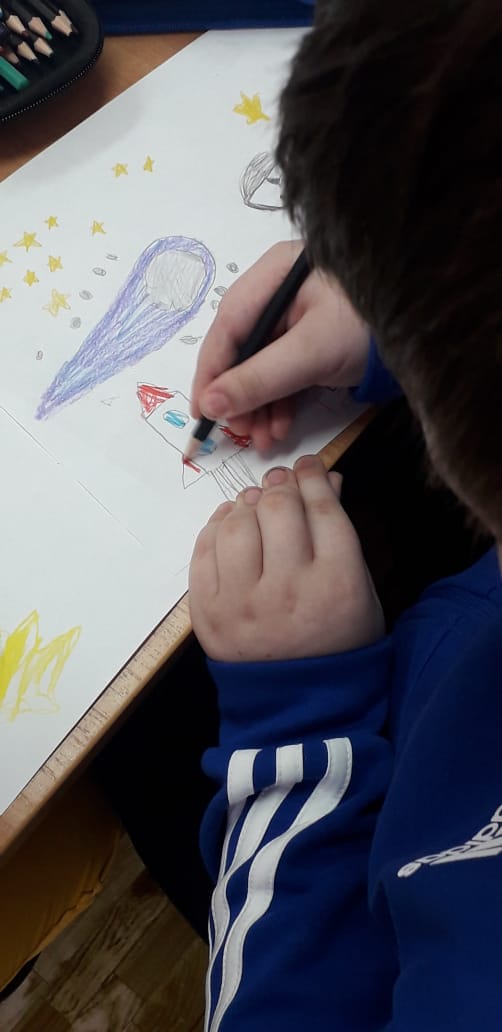 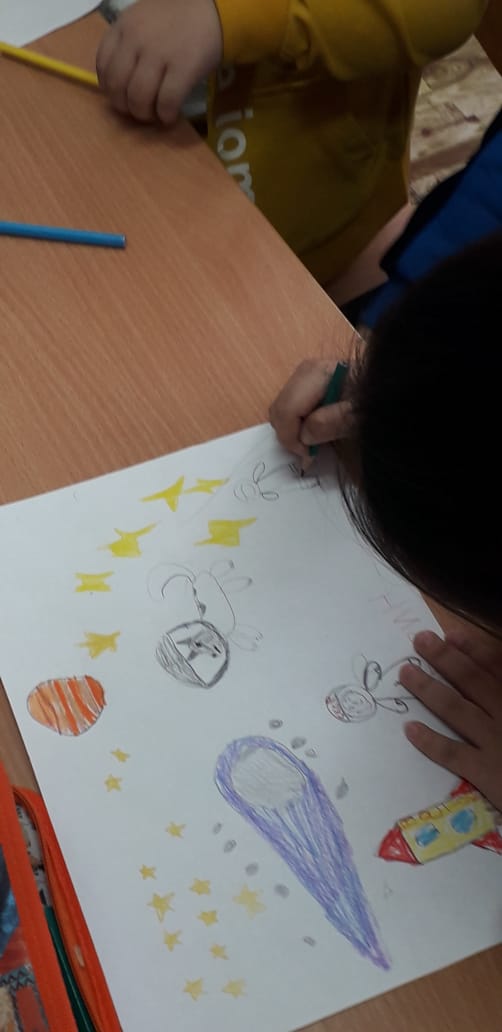 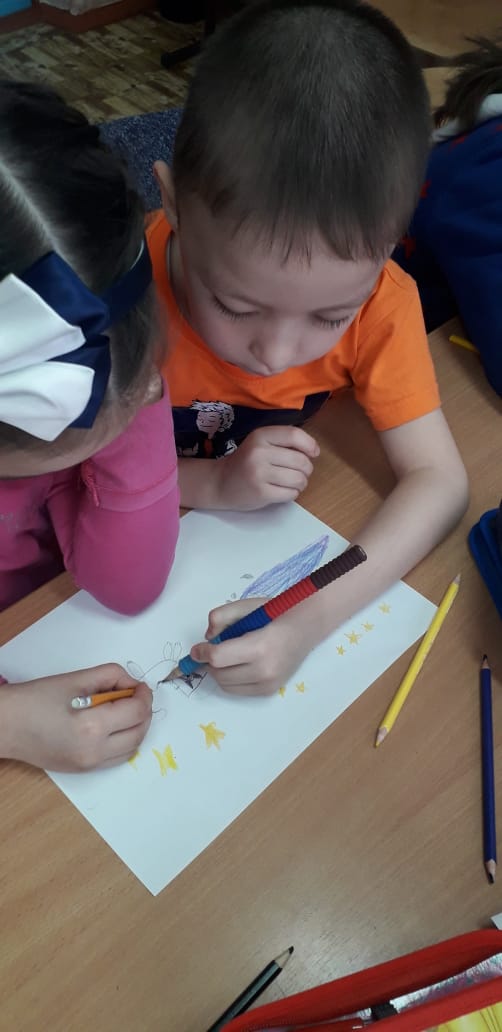 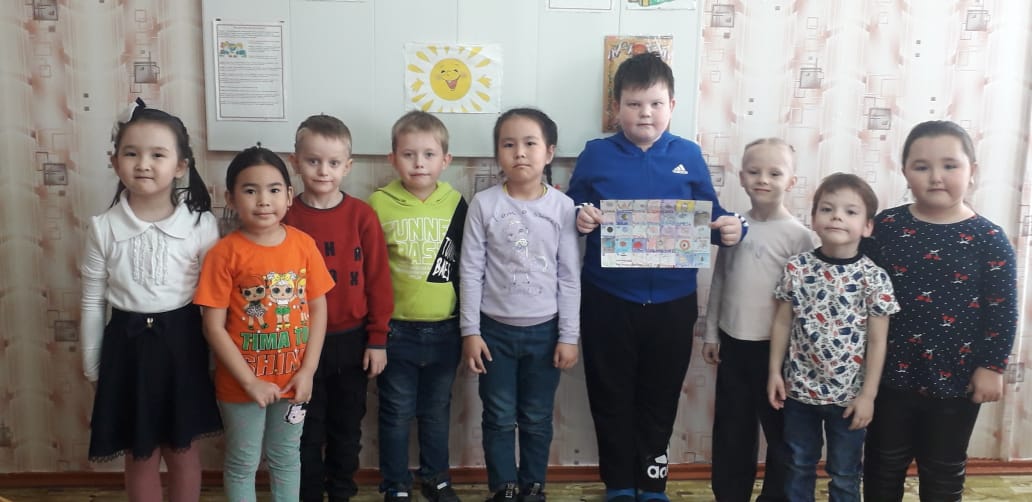 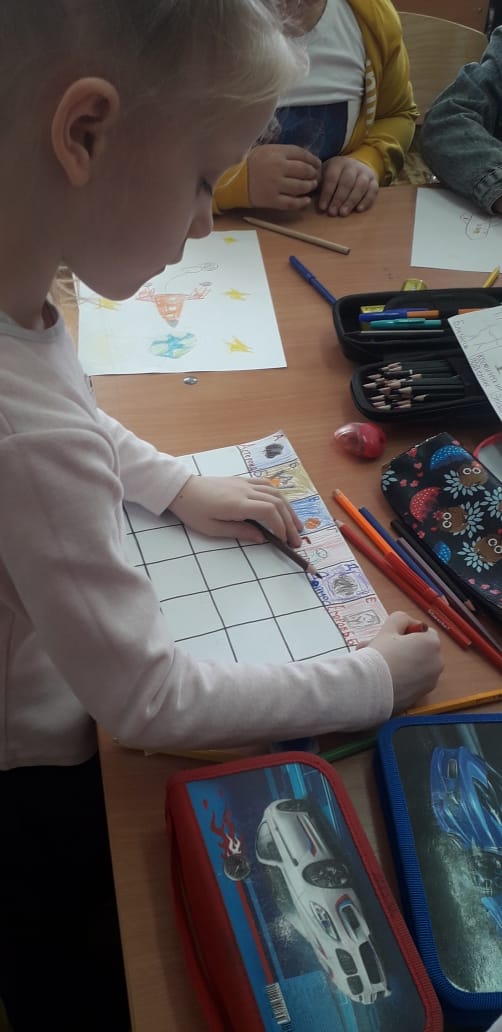 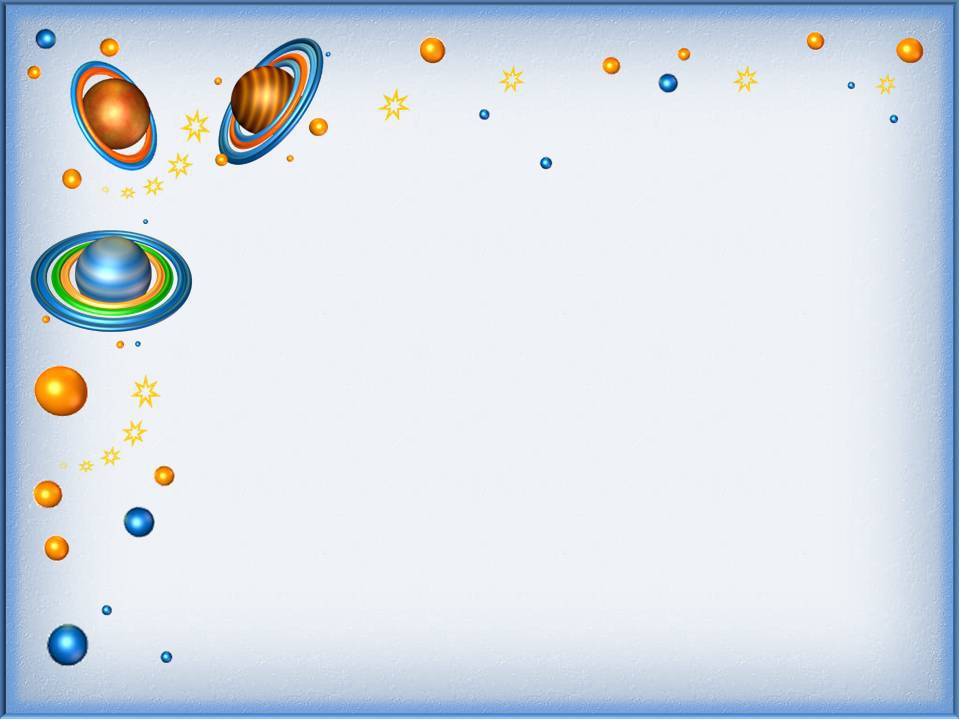 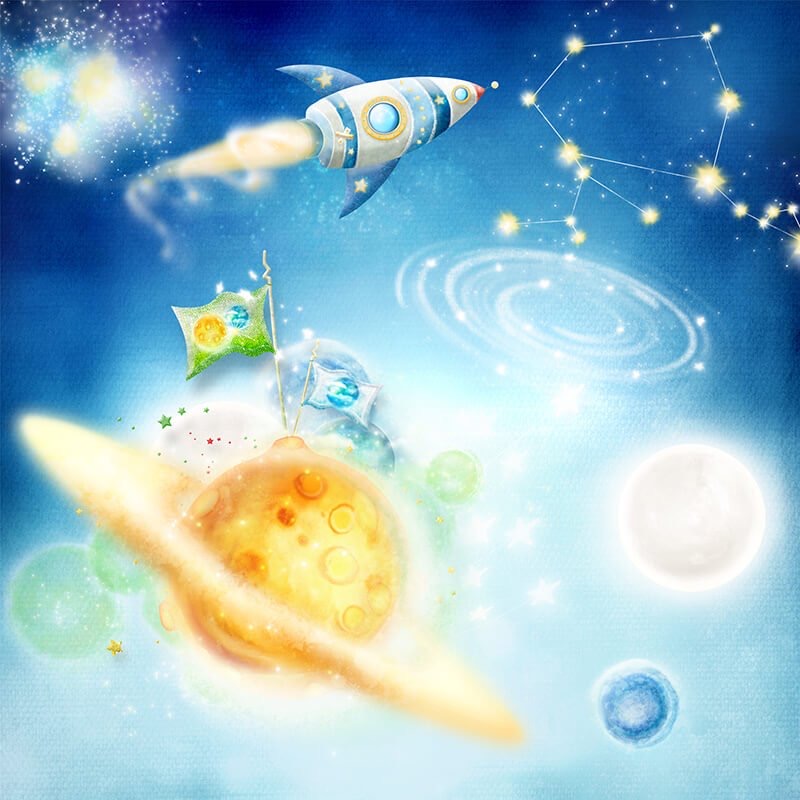 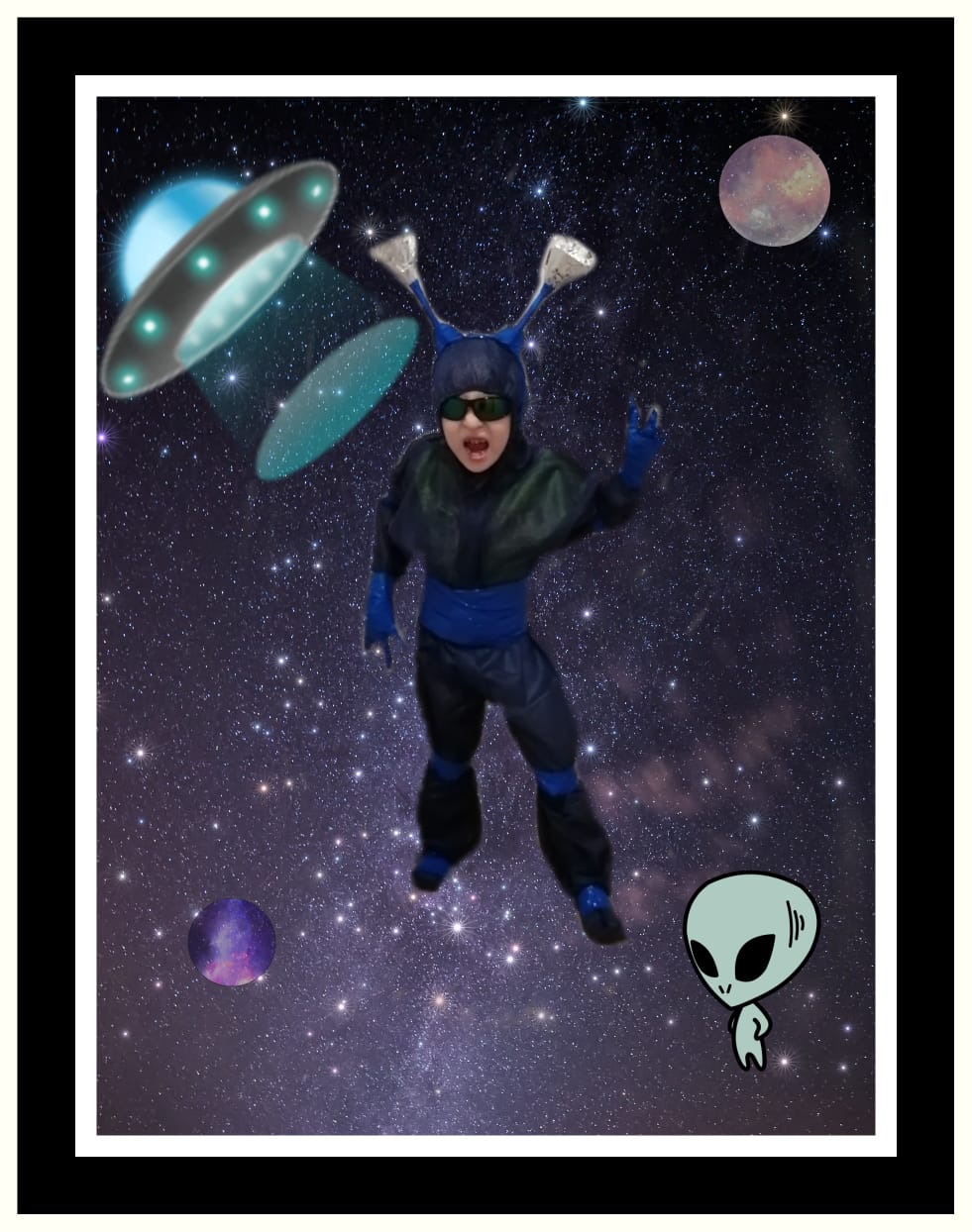 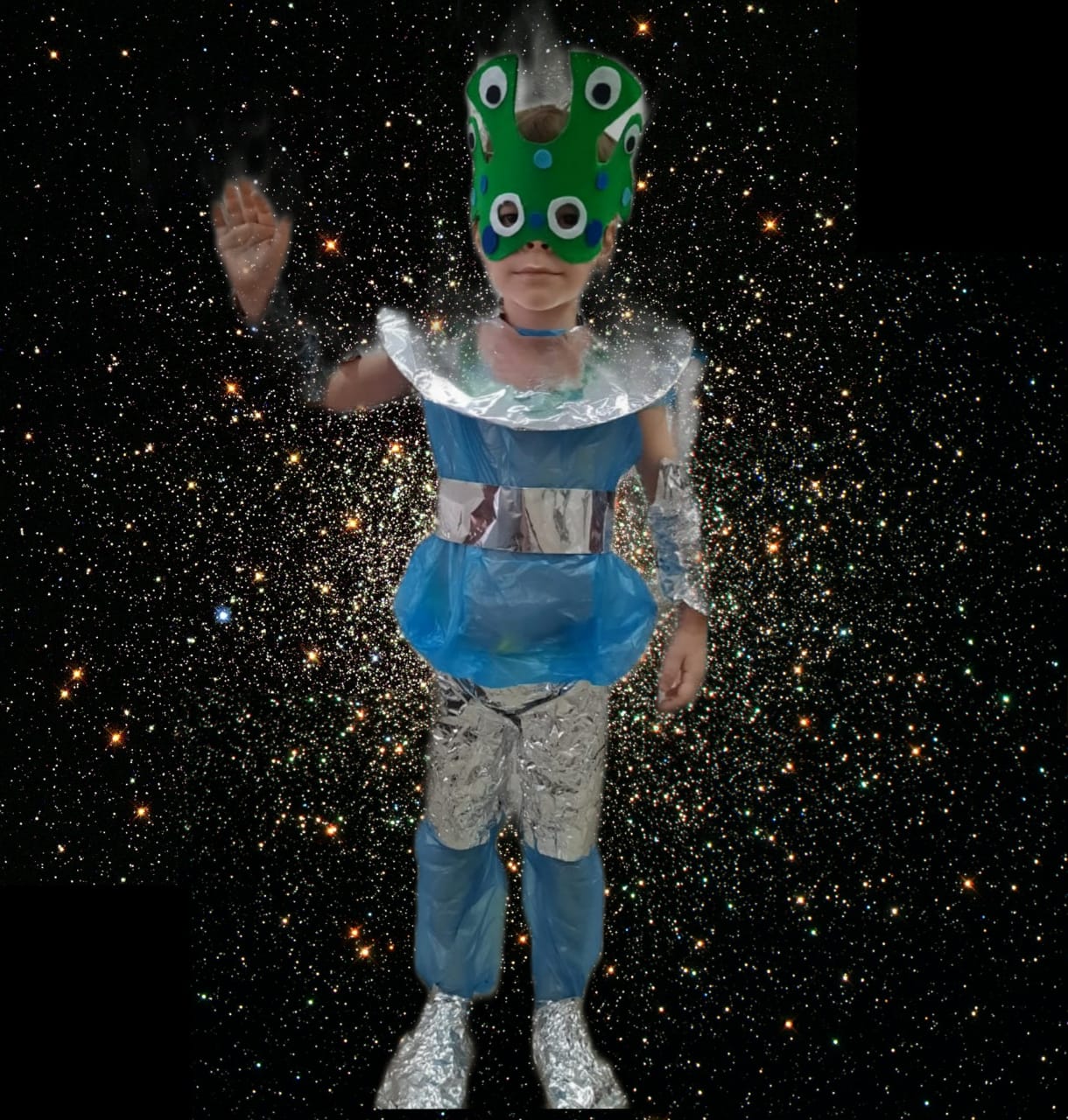 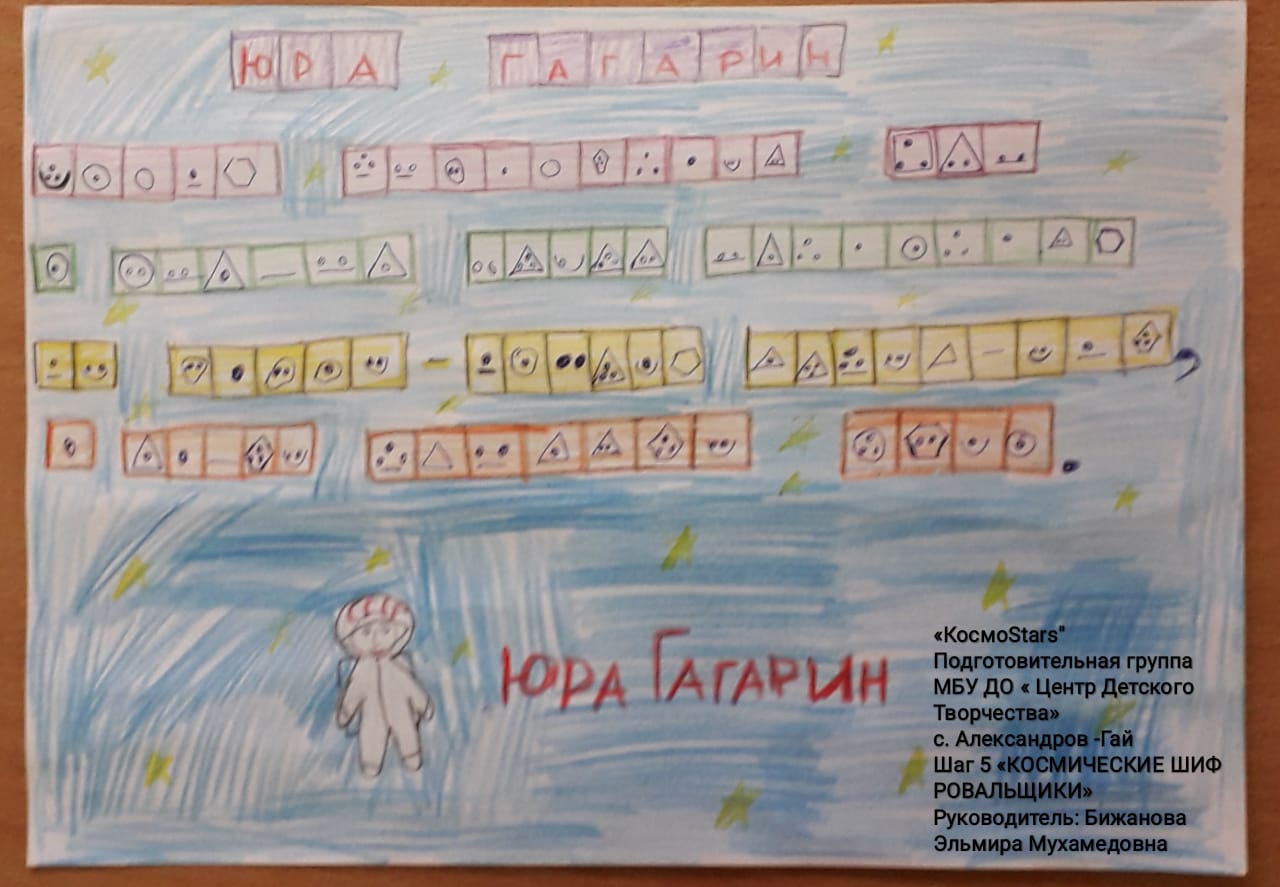 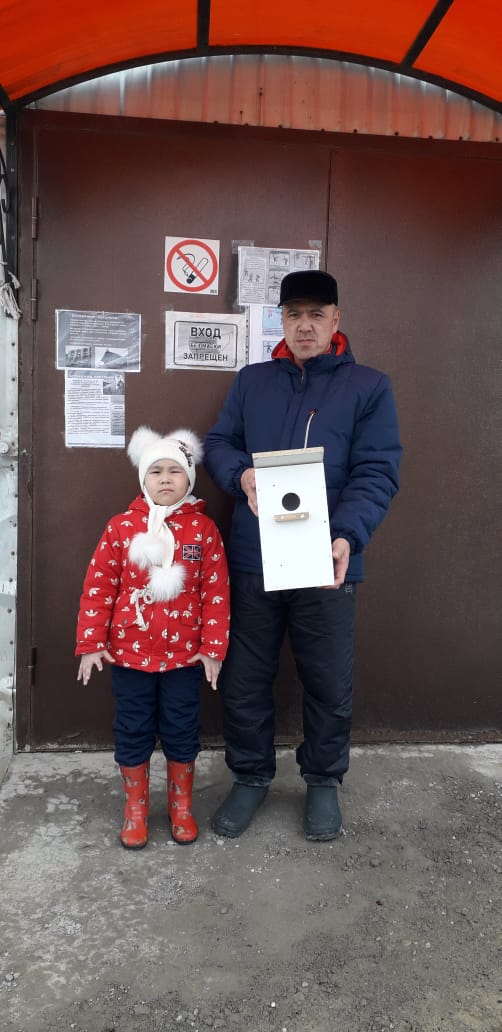 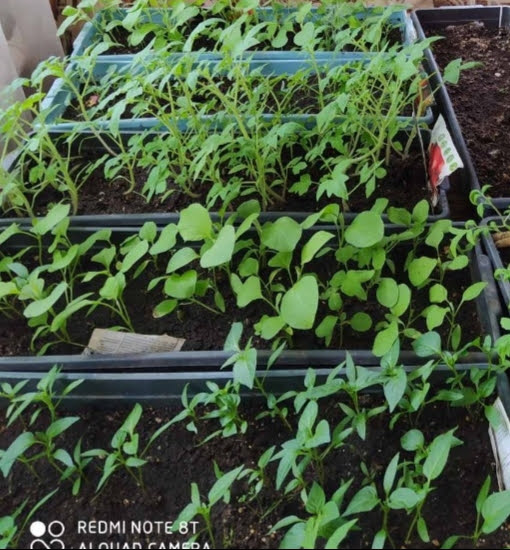 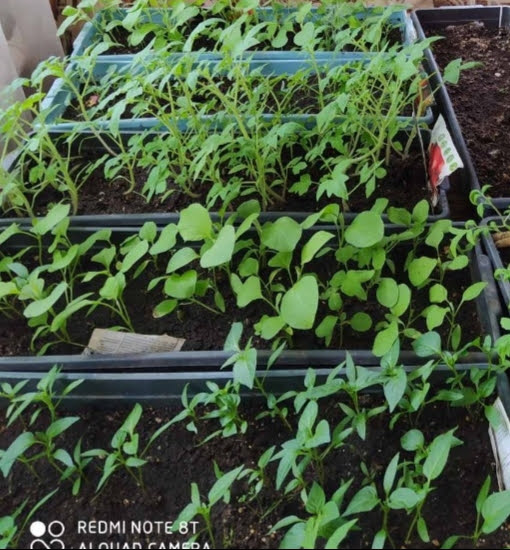 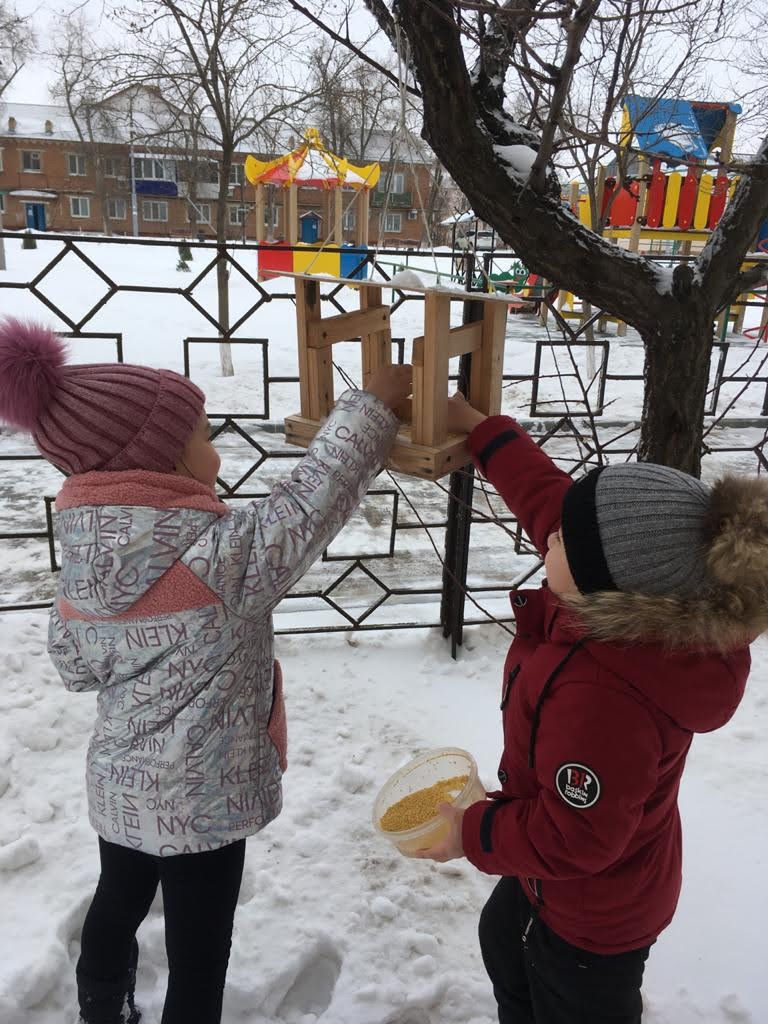 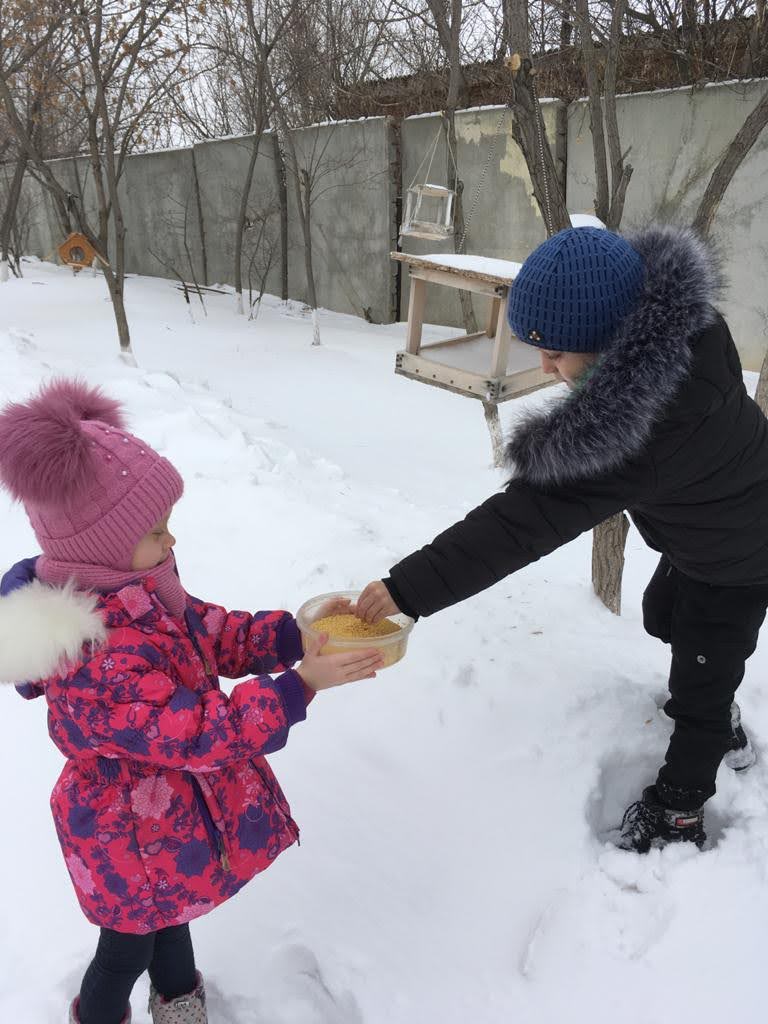 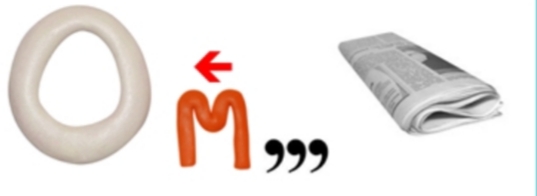 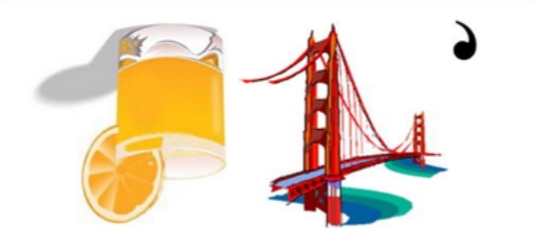 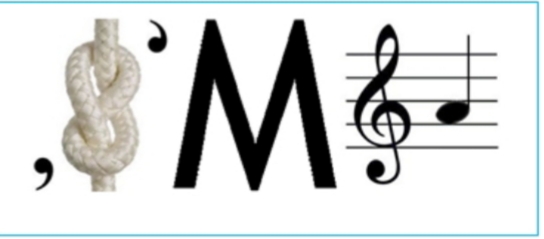 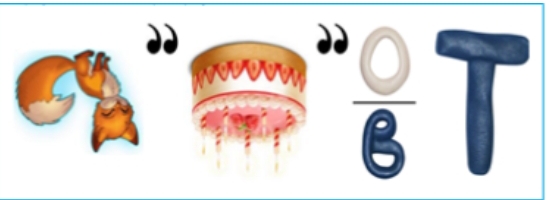 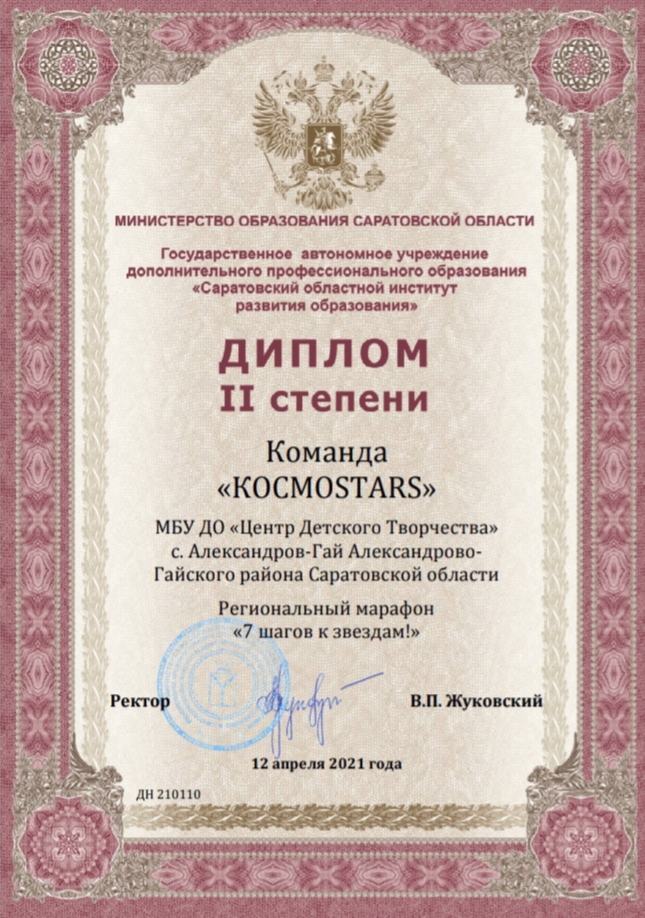 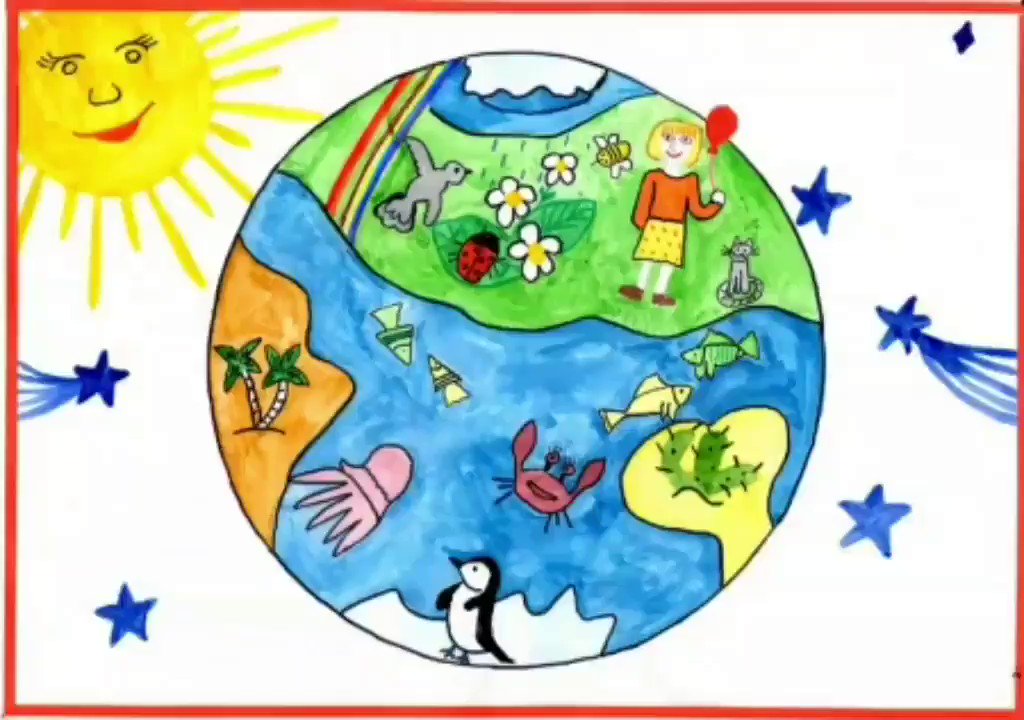 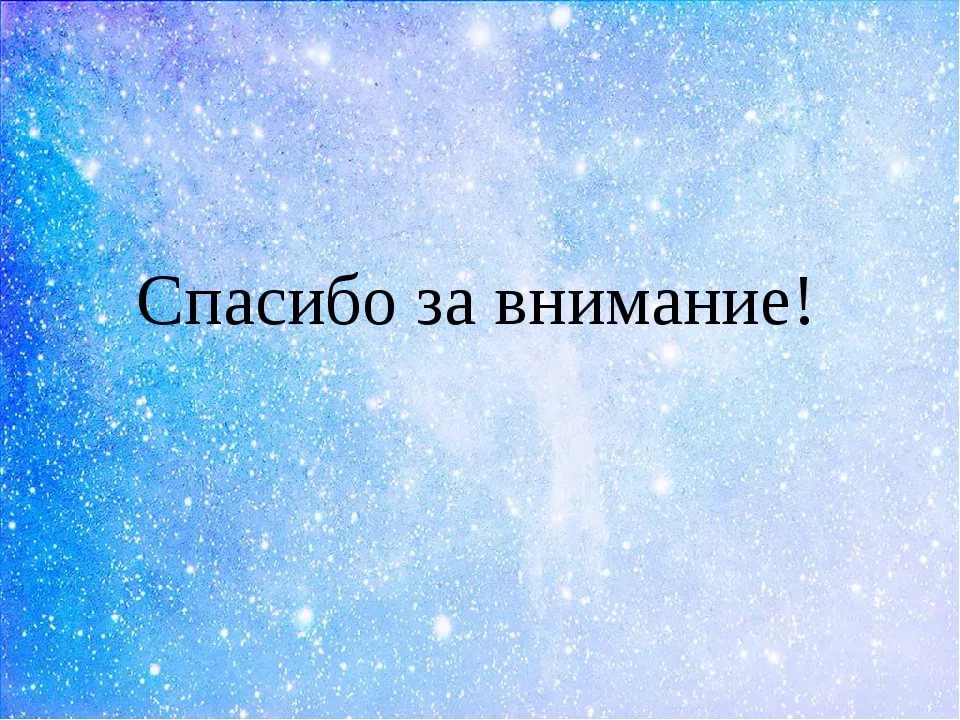